Построение векторной диаграммы в AutoCad
Этапы построения:
1. Создать новый чертеж
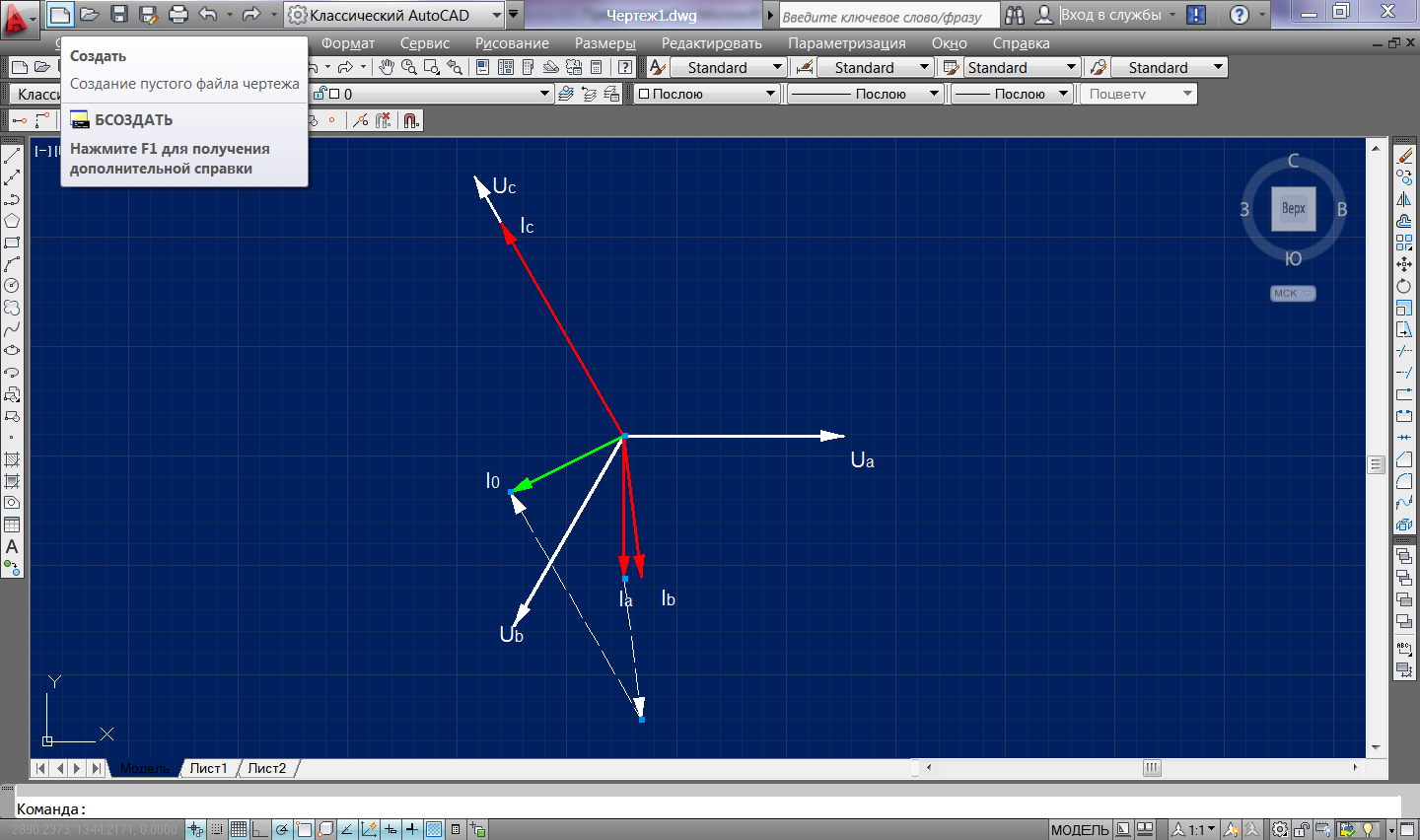 Этапы построения:
2. Сохранить под именем Диаграммы.dwg:
Выполнить команду Файл / Сохранить;
Ввести имя файла;
Нажать Сохранить
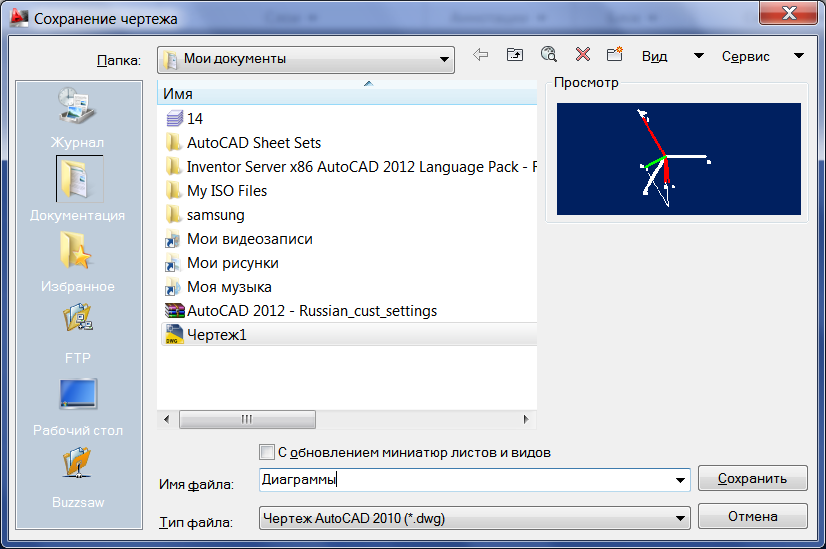 Этапы построения:
3. Задать лимиты чертежа (размеры):
Этапы построения:
4. Настройка шаговой привязки
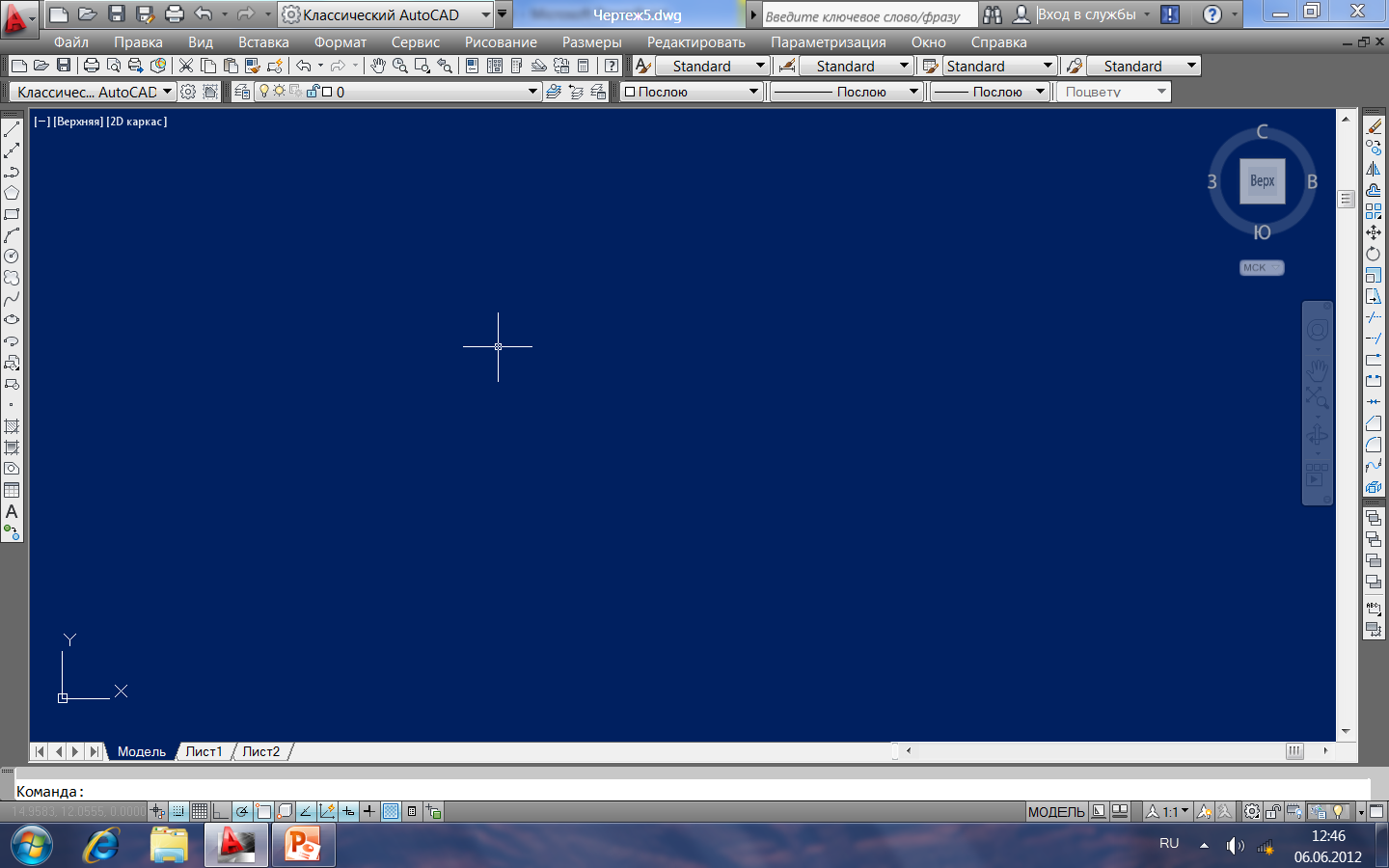 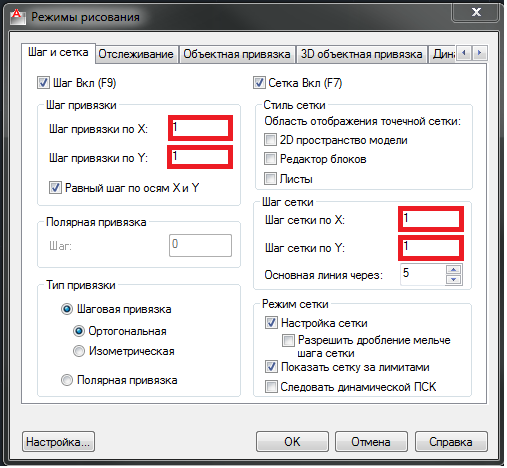 Этапы построения:
5. Настройка отслеживания углов при построении
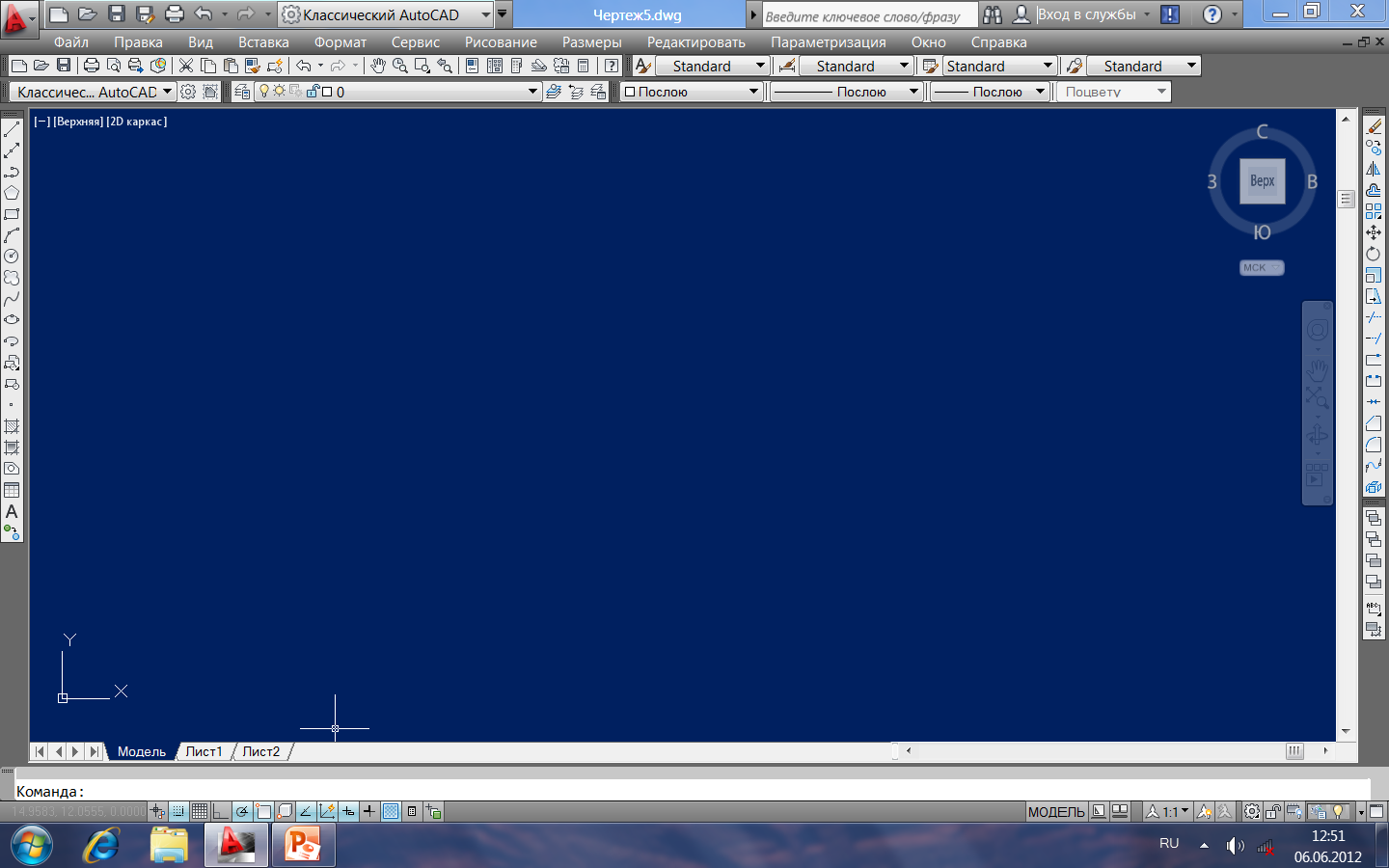 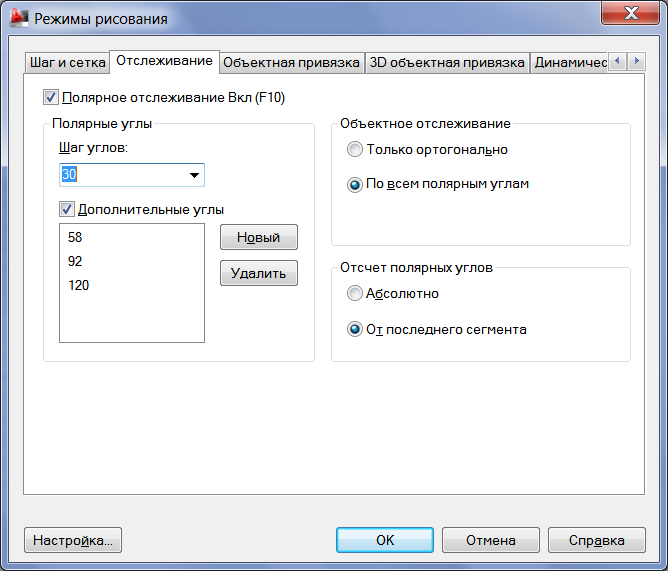 Этапы построения:
6. Повернуть ось OX вертикально вверх
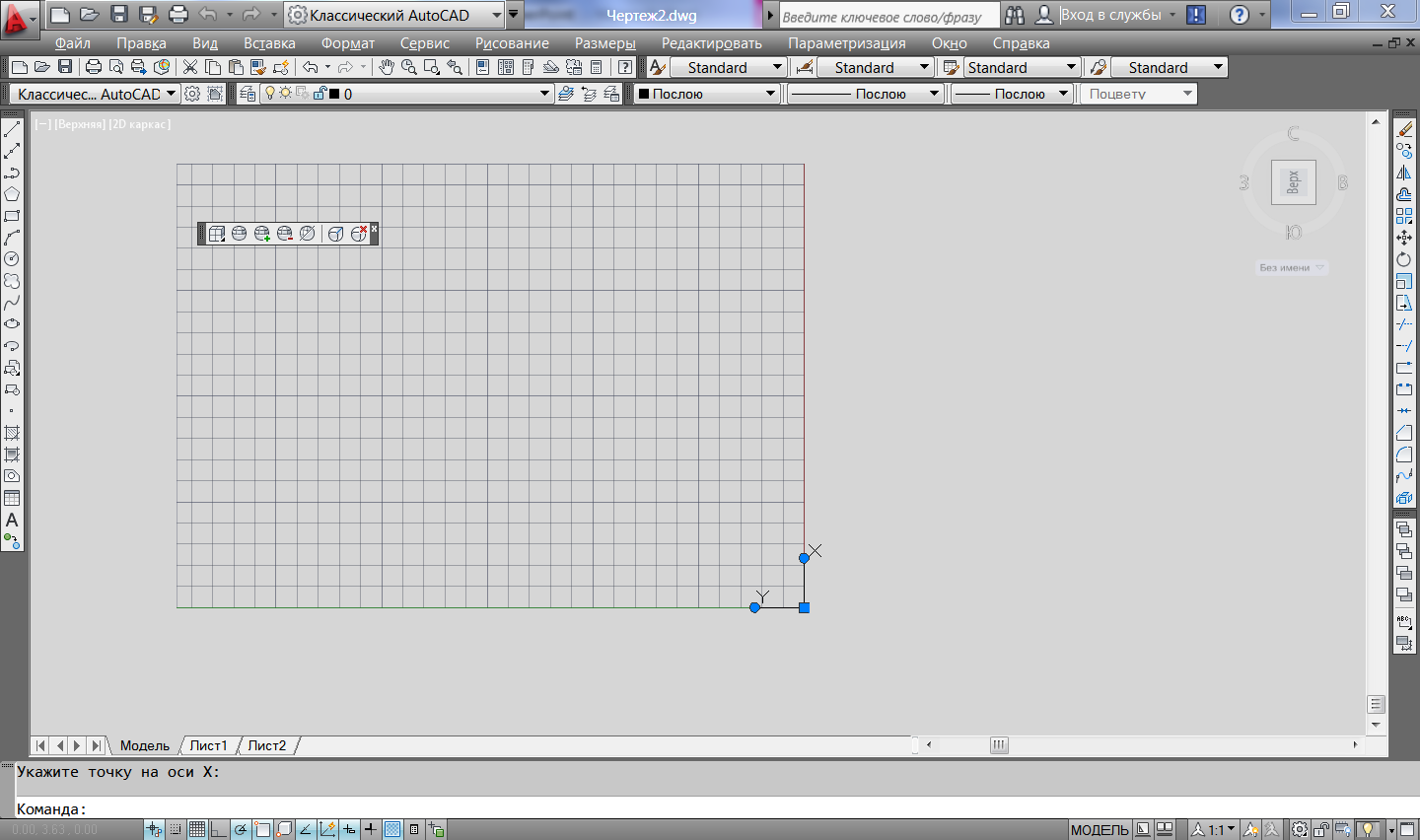 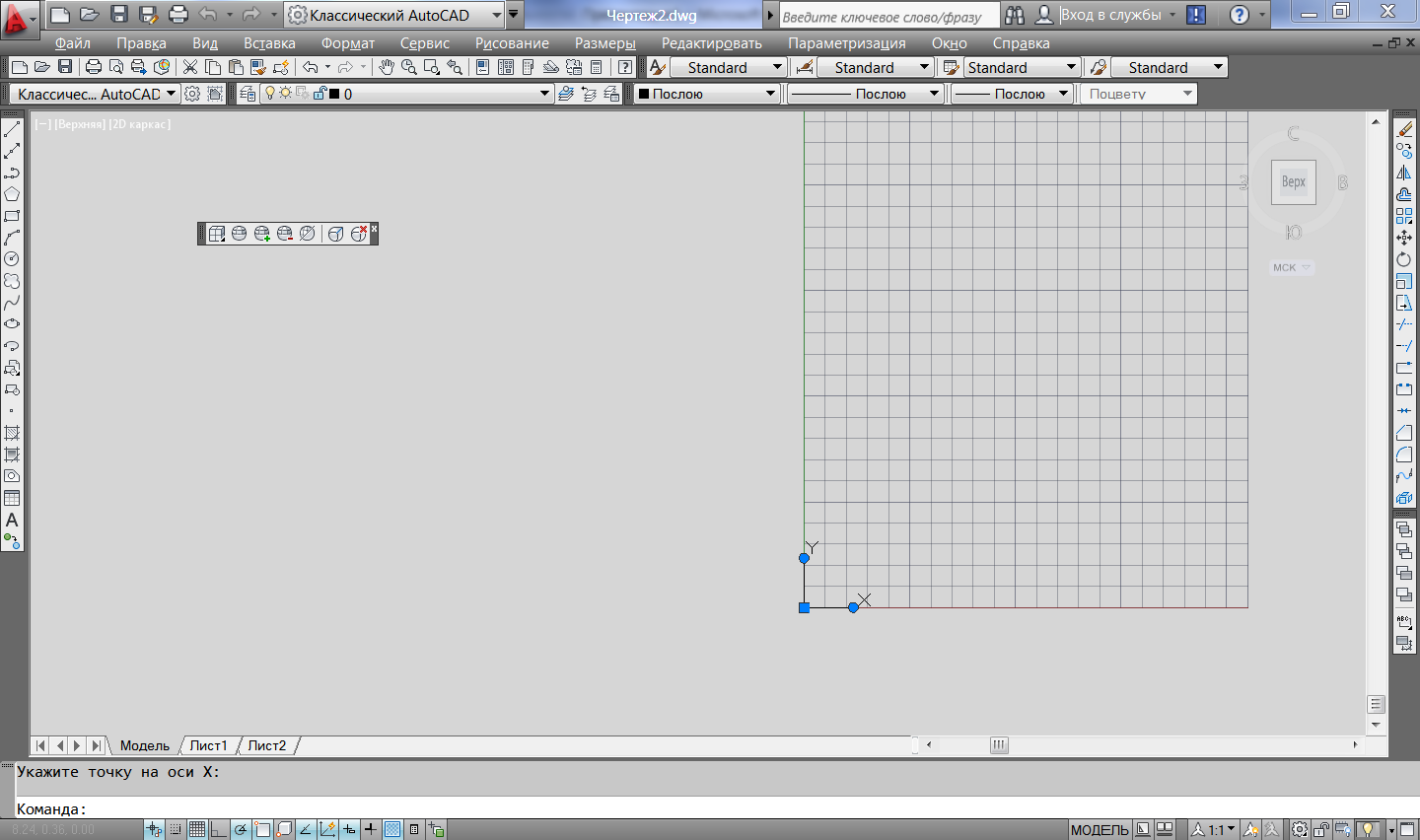 Этапы построения:
7. Построение векторов напряжений
Выбрать инструмент Полилиния на панели инструментов Рисование (слева от экрана) или команда ПЛ
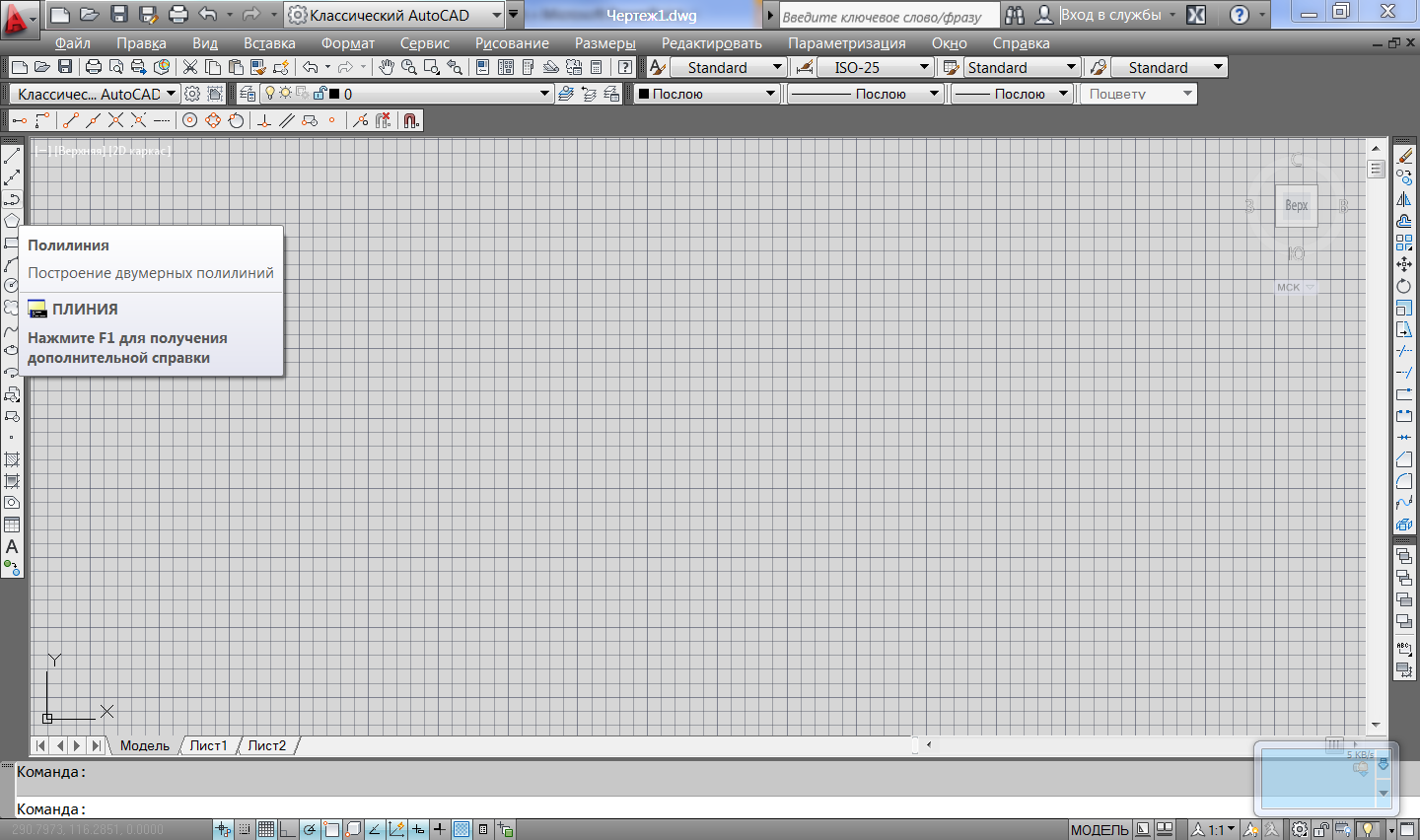 Этапы построения:
7. Построение векторов напряжений
Кликнуть в предполагаемом начале вектора
Задать направление вектора с помощью полярного отслеживания
Задать начальную ширину - 3
Задать конечную ширину - 3
Ввести длину вектора
Этапы построения:
7. Построение стрелки
Задать направление с помощью полярного отслеживания
Задать начальную ширину - 0
Задать конечную ширину - 4
Ввести длину стрелки- 7
Этапы построения:
9. Построение векторов токов
Развернуть ось ОХ в направлении нужного вектора напряжения
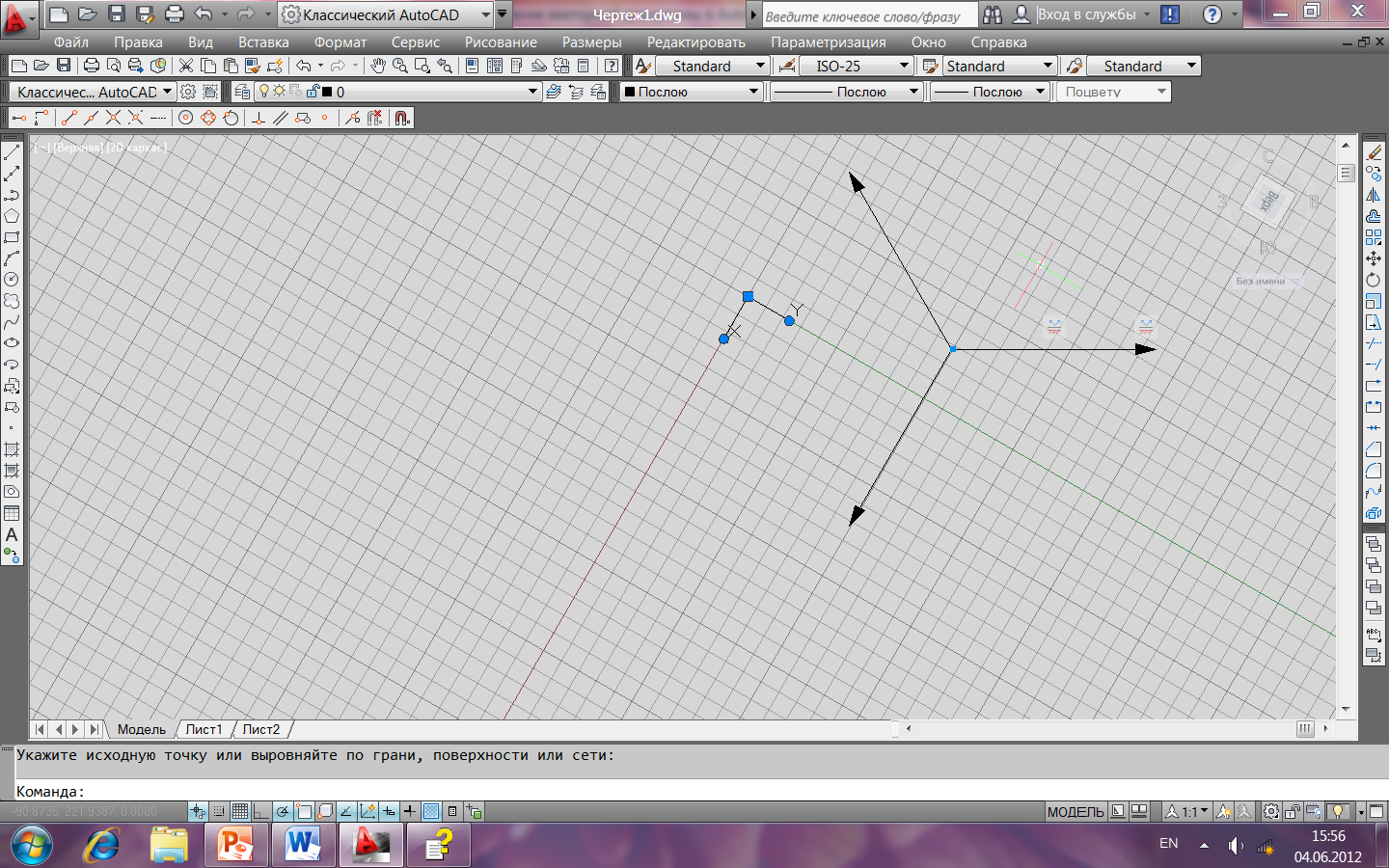 Этапы построения:
9. Построение векторов токов
Выбрать инструмент Полилиния
Кликнуть в нулевой точке
Отследить угол
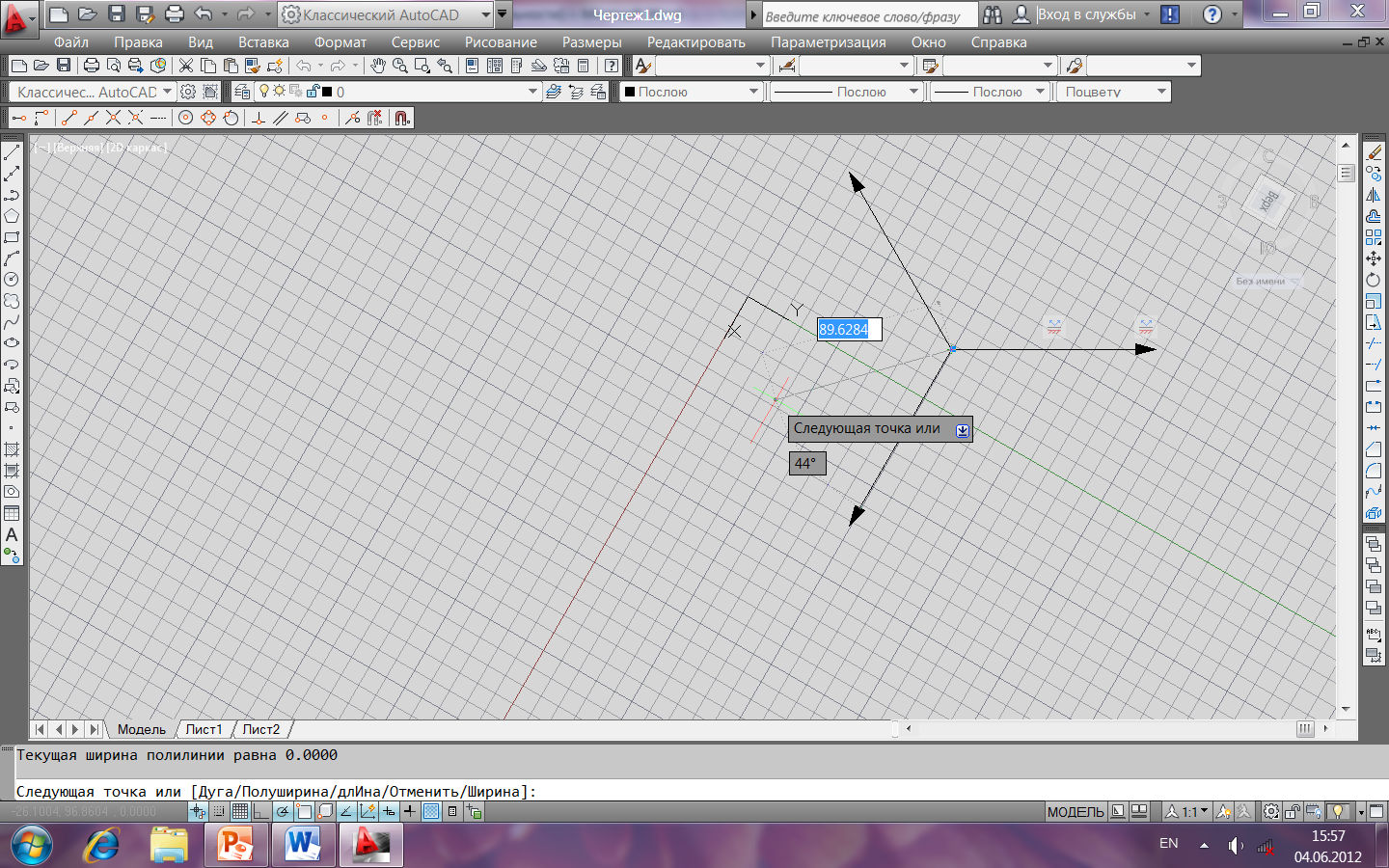 Этапы построения:
9. Построение векторов токов
Ввести длину вектора, нажать Enter
Построить стрелку
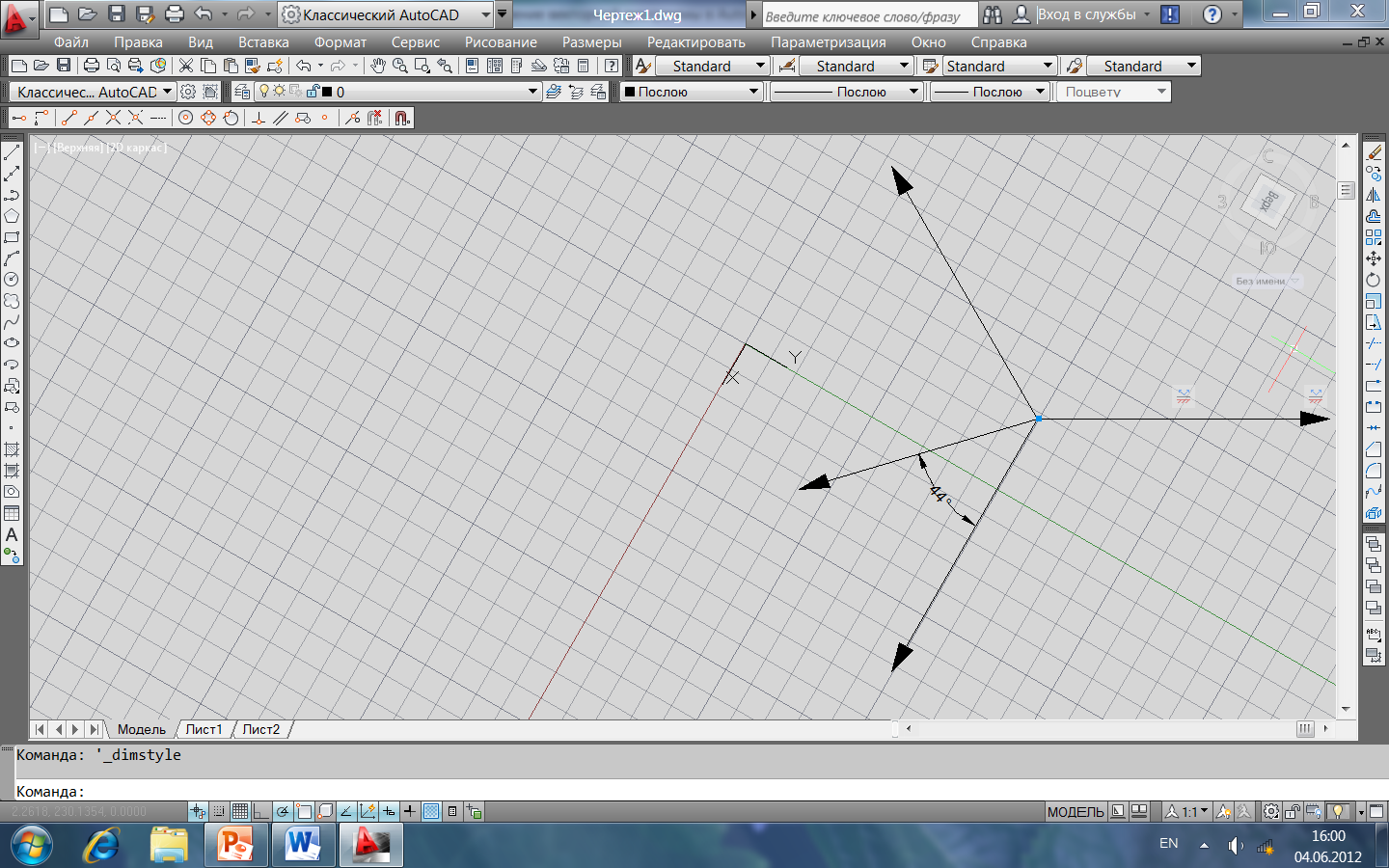 Этапы построения:
10. Построение результирующего тока

выделить вектор тока Ib
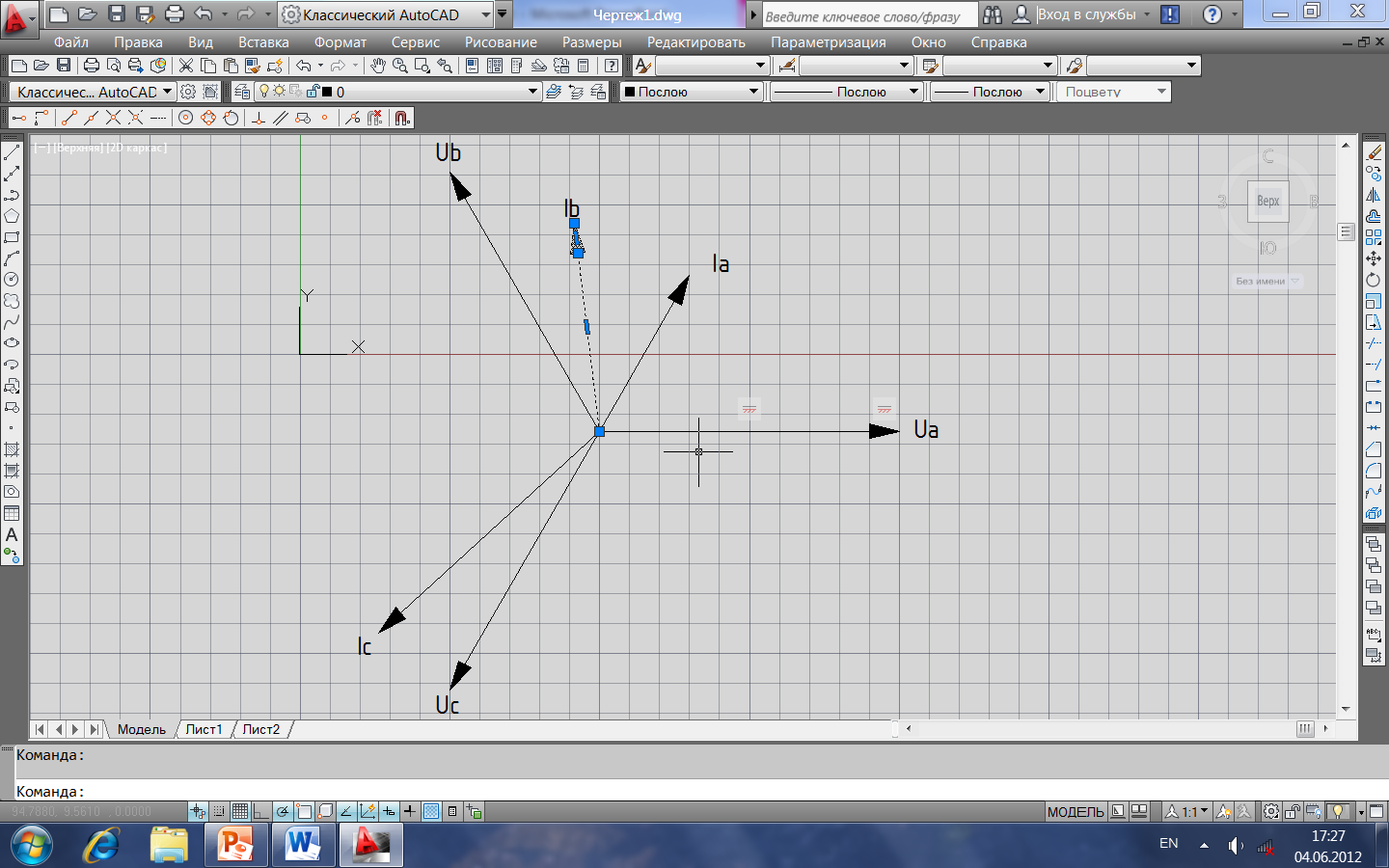 Этапы построения:
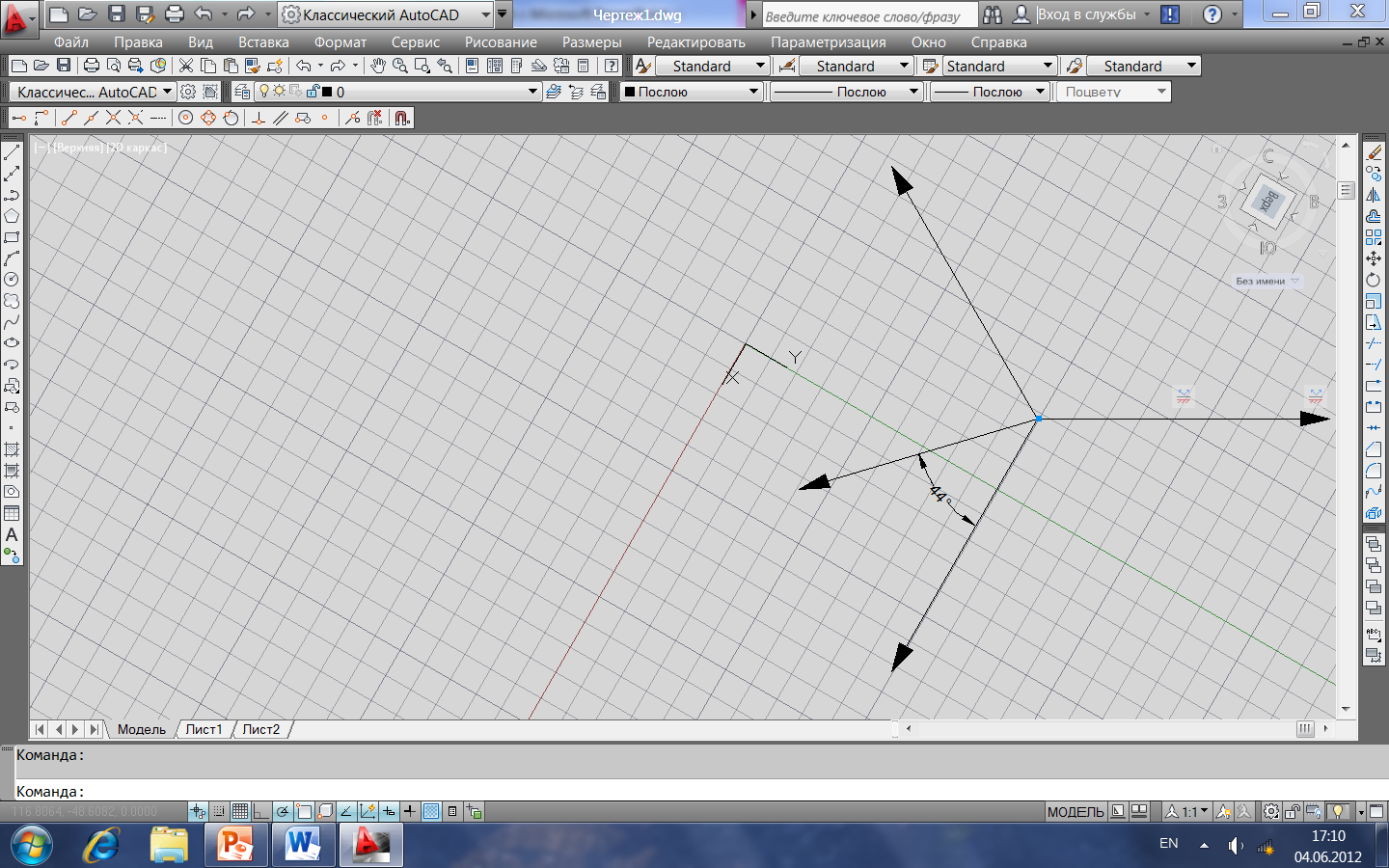 10. Построение результирующего тока

выбрать инструмент Копировать на панели инструментов Редактирование (справа от экрана)
Этапы построения:
10. Построение результирующего тока

указать базовую точку для копирования в начале вектора тока Ib
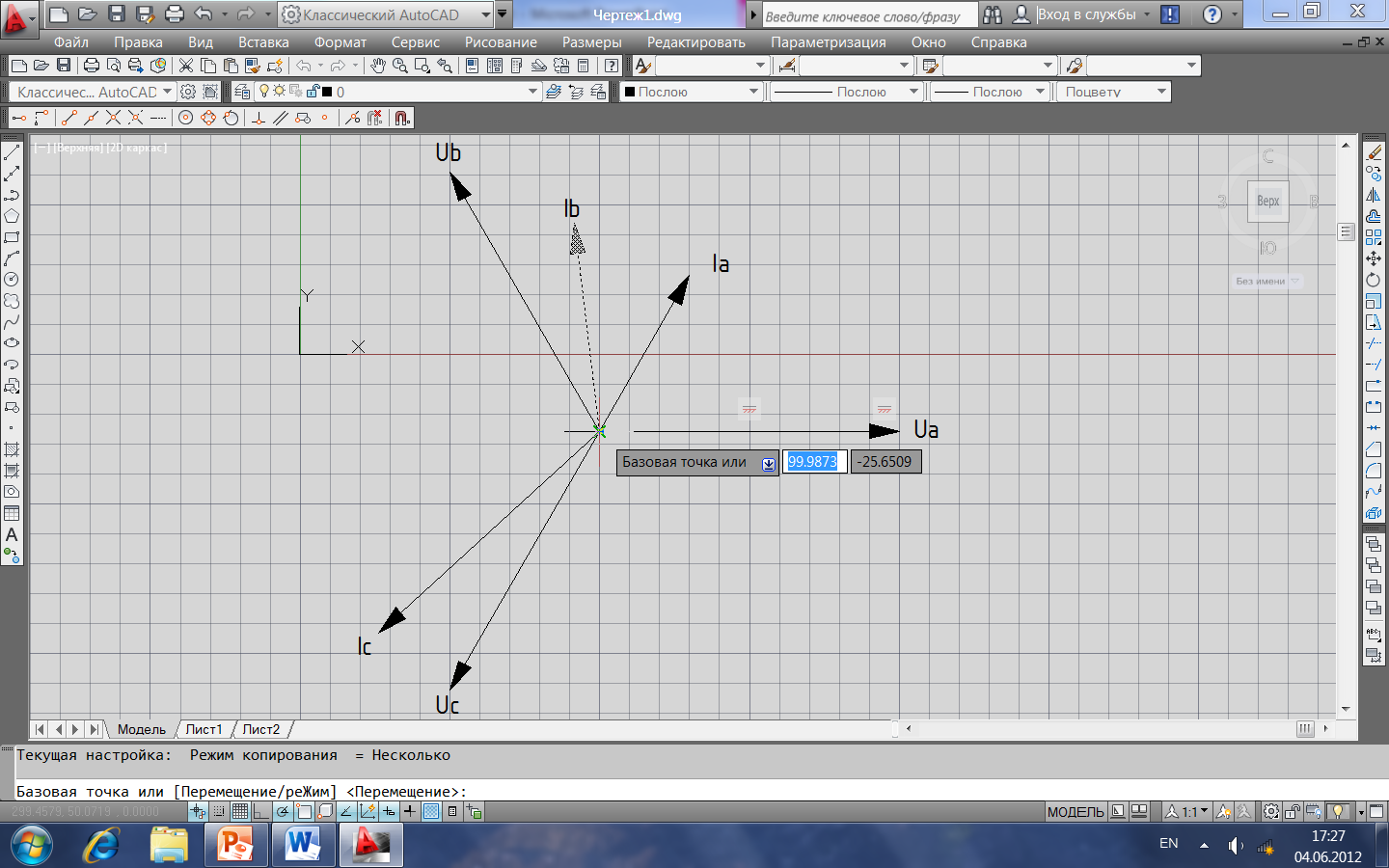 Этапы построения:
10. Построение результирующего тока

Перенести копию Ib к концу вектора тока Iа
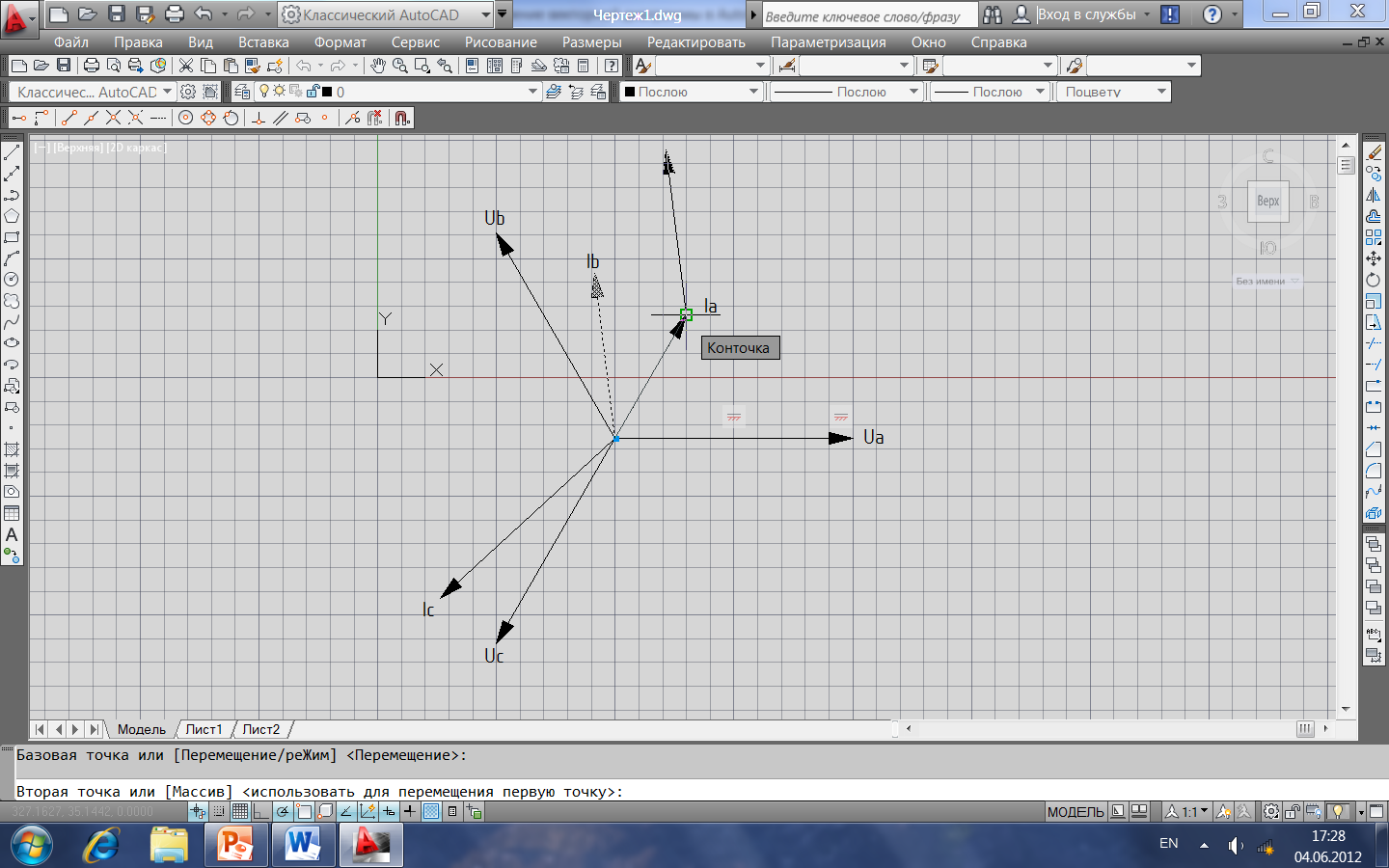 Этапы построения:
10. Построение результирующего тока

Аналогично перенести копию вектора тока Iс
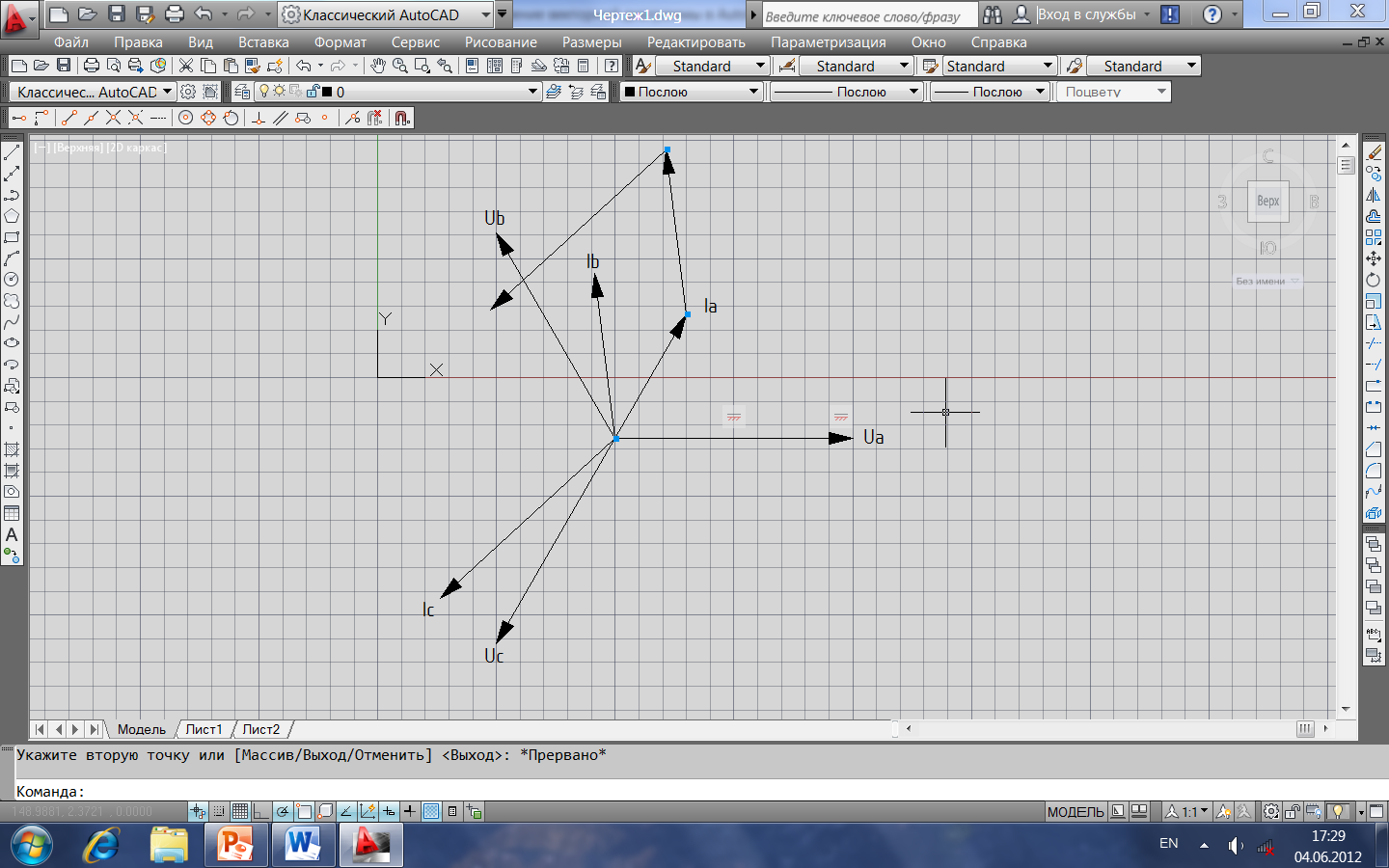 Этапы построения:
10. Построение результирующего тока

Построить вектор из нулевой точки в конец последнего скопированного вектора с помощью полилинии
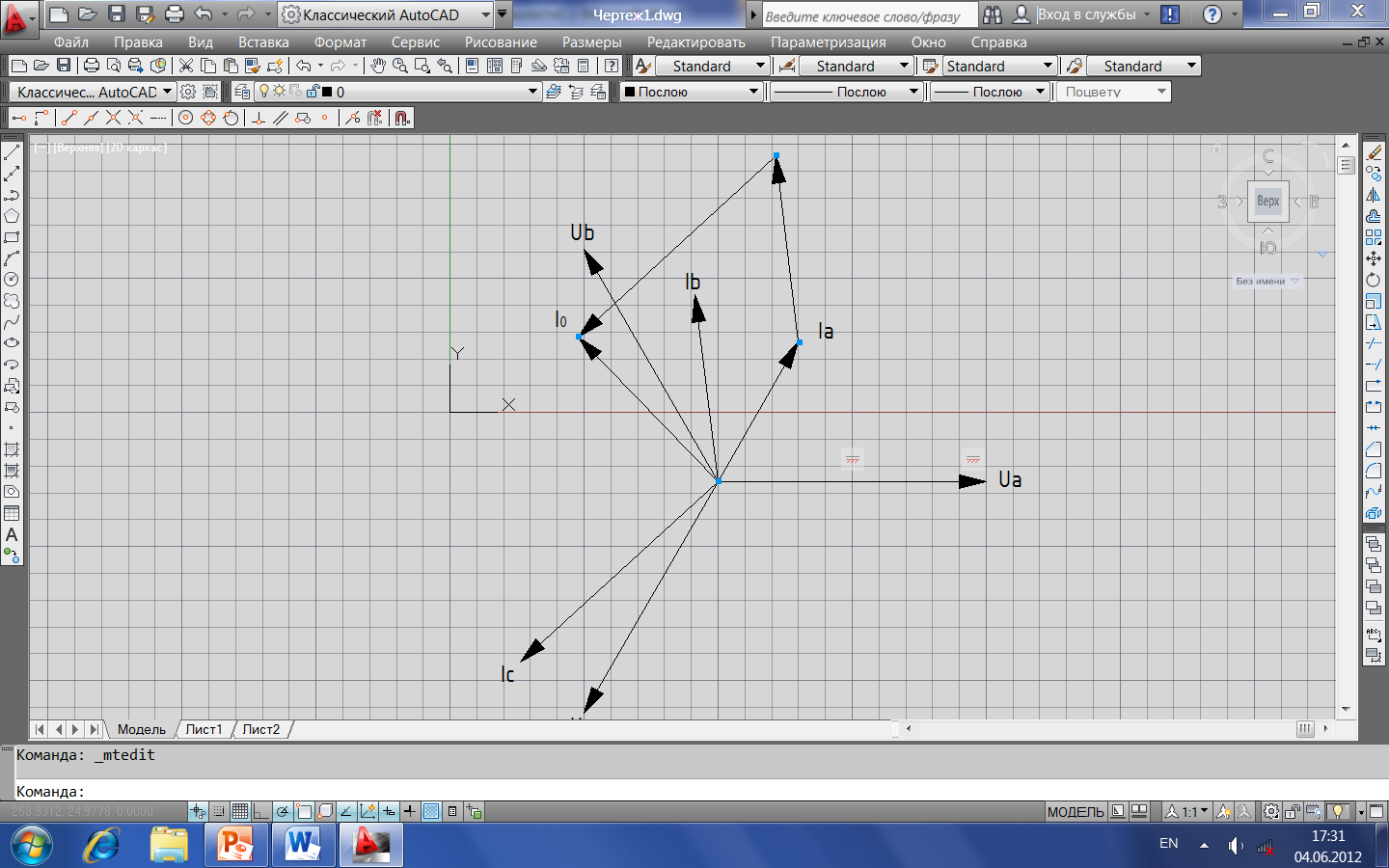 Этапы построения:
11. Изменение размерного стиля
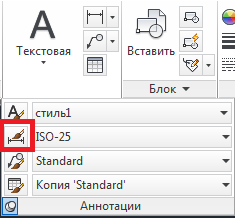 Этапы построения:
11. Изменение размерного стиля 
Нажать кнопку Новый
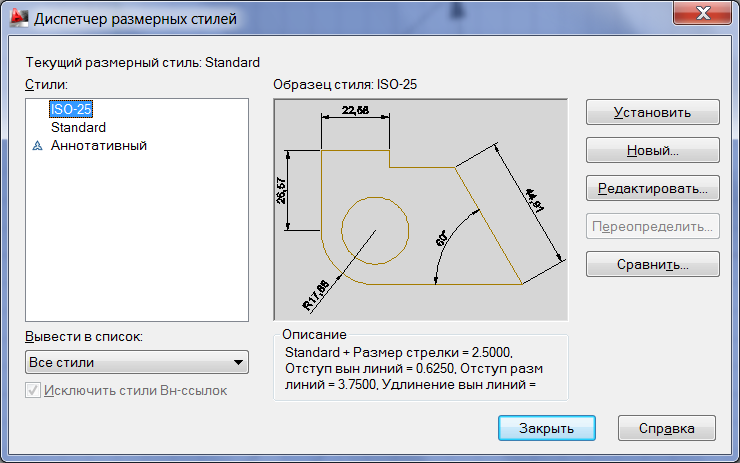 Этапы построения:
11. Изменение размерного стиля 
На основе стиля ISO-25 задать новый стиль Длины 
Нажать Далее
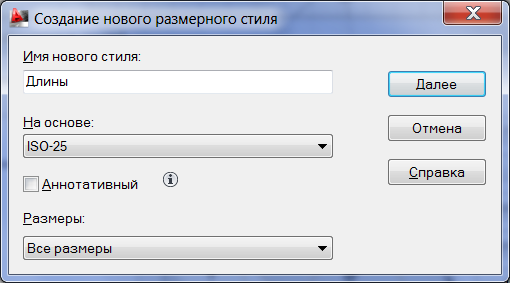 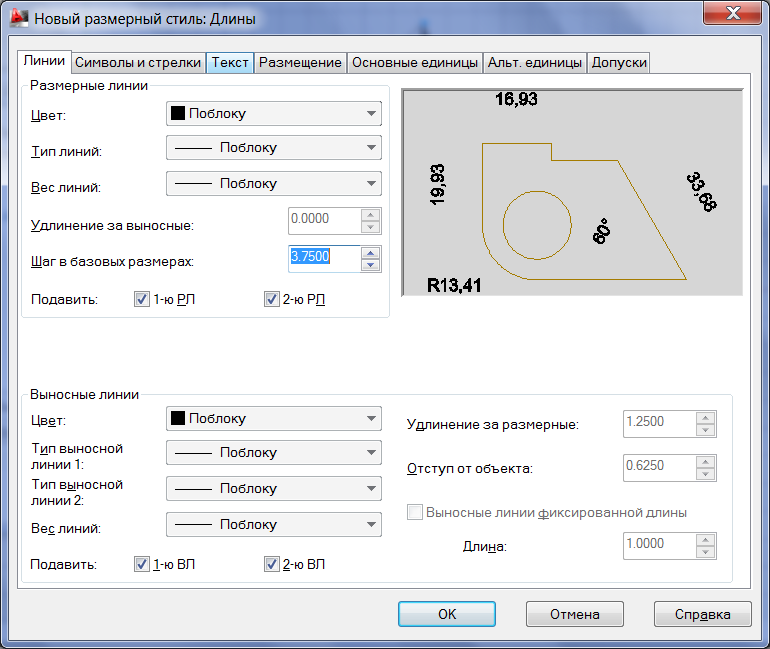 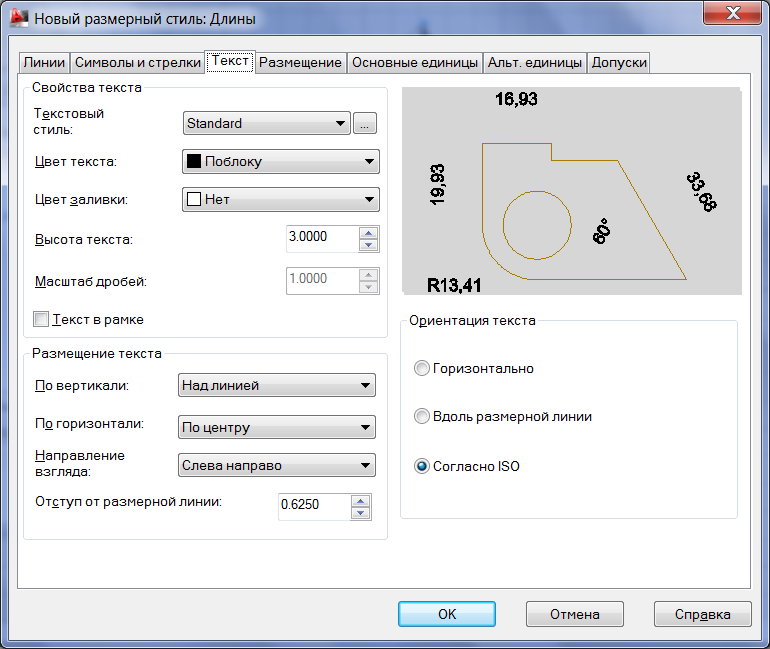 Этапы построения:
11. Изменение размерного стиля 
Нажать Ок
Аналогично создать новый стиль Углы
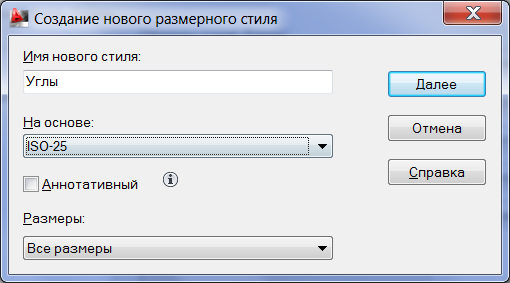 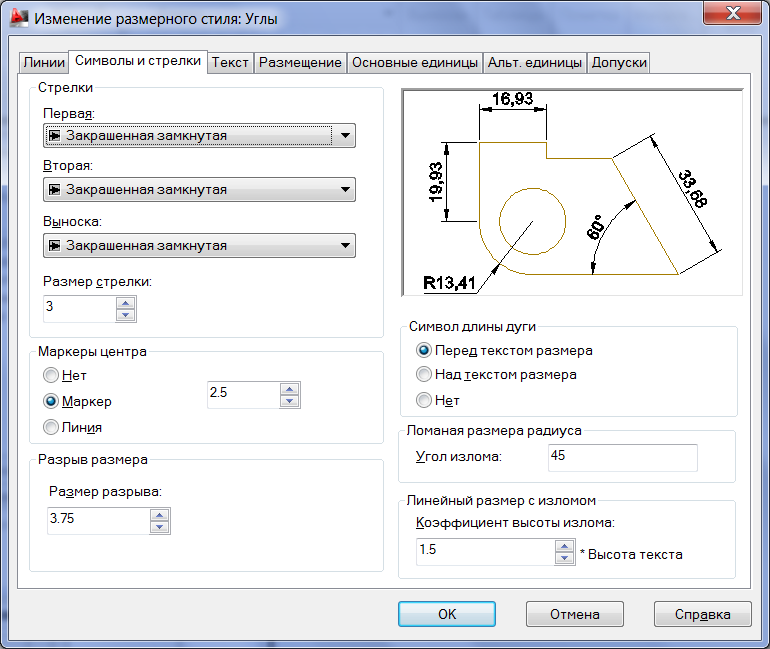 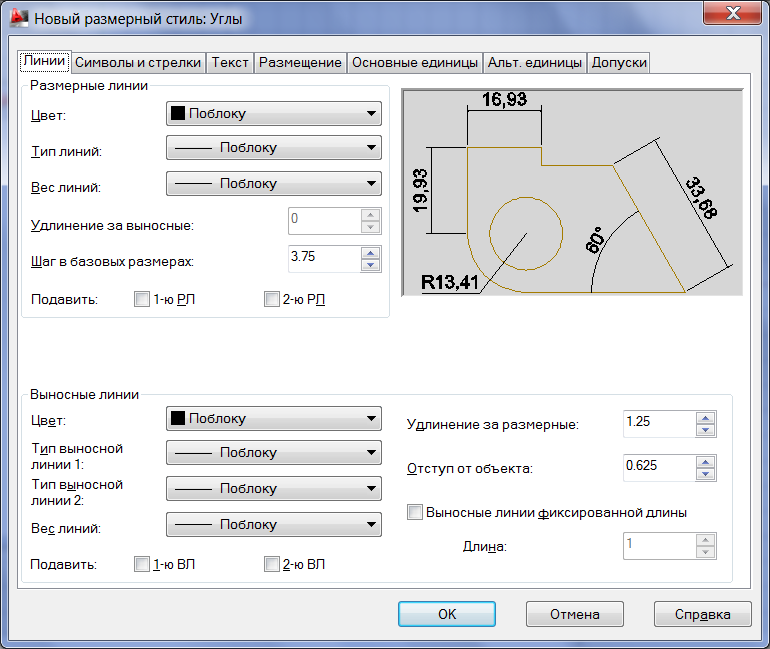 Этапы построения:
12. Нанесение размеров на чертеж
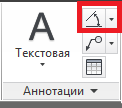 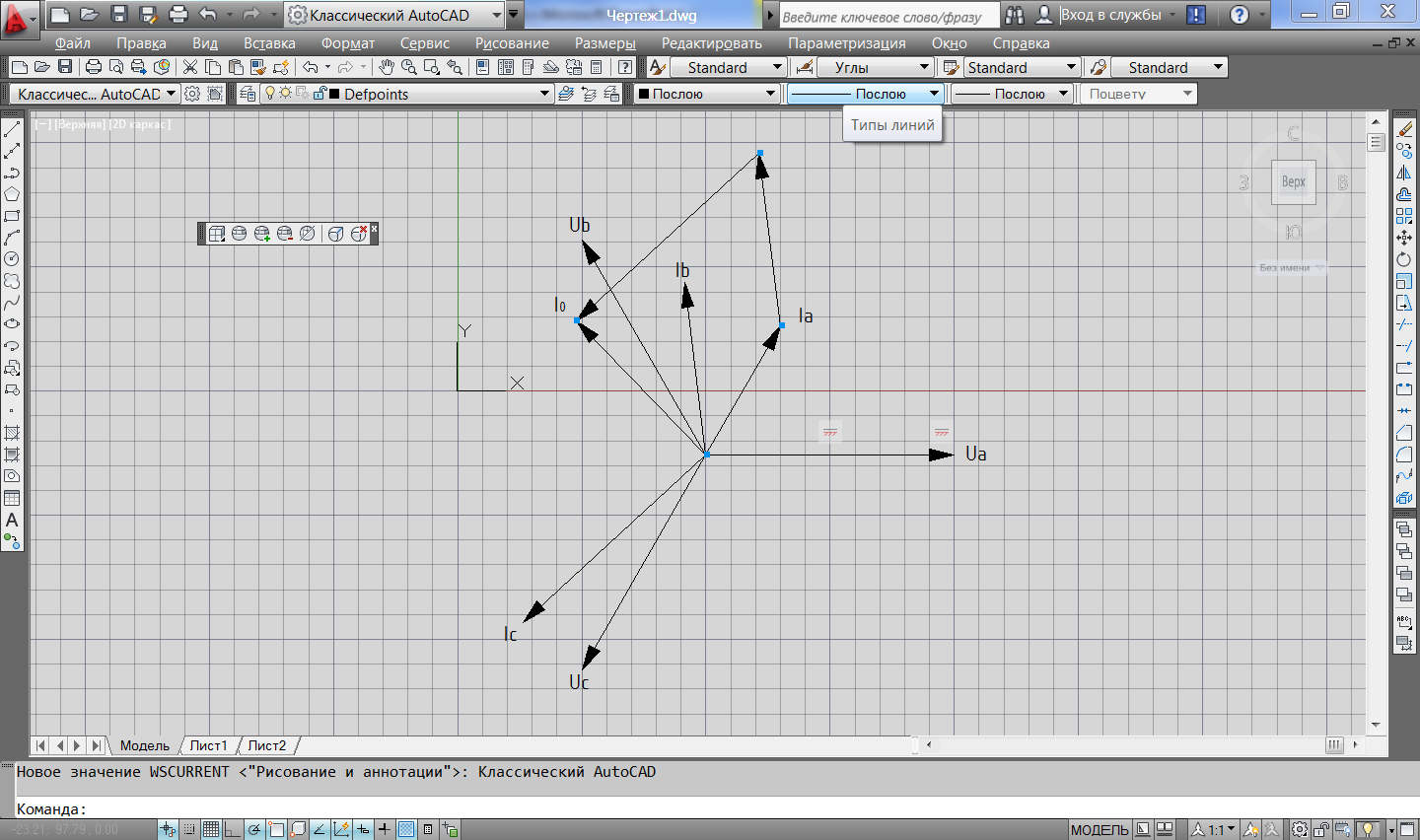 Этапы построения:
12. Нанесение размеров на чертеж
Этапы построения:
12. Нанесение размеров на чертеж

Выделить вектора напряжения и соответствующие им вектора токов
Проставить размер
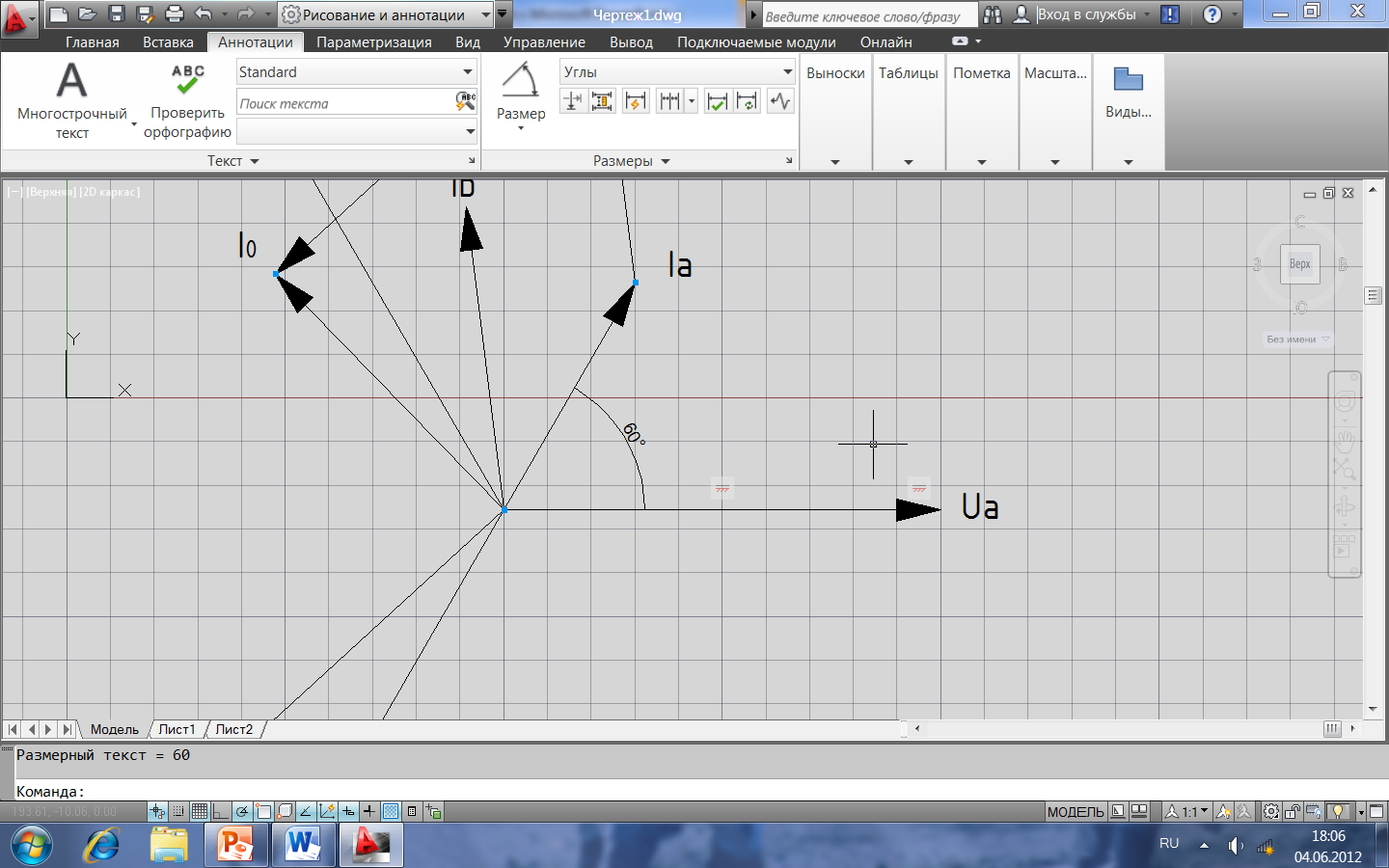 Этапы построения:
12. Нанесение размеров на чертеж
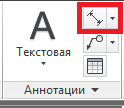 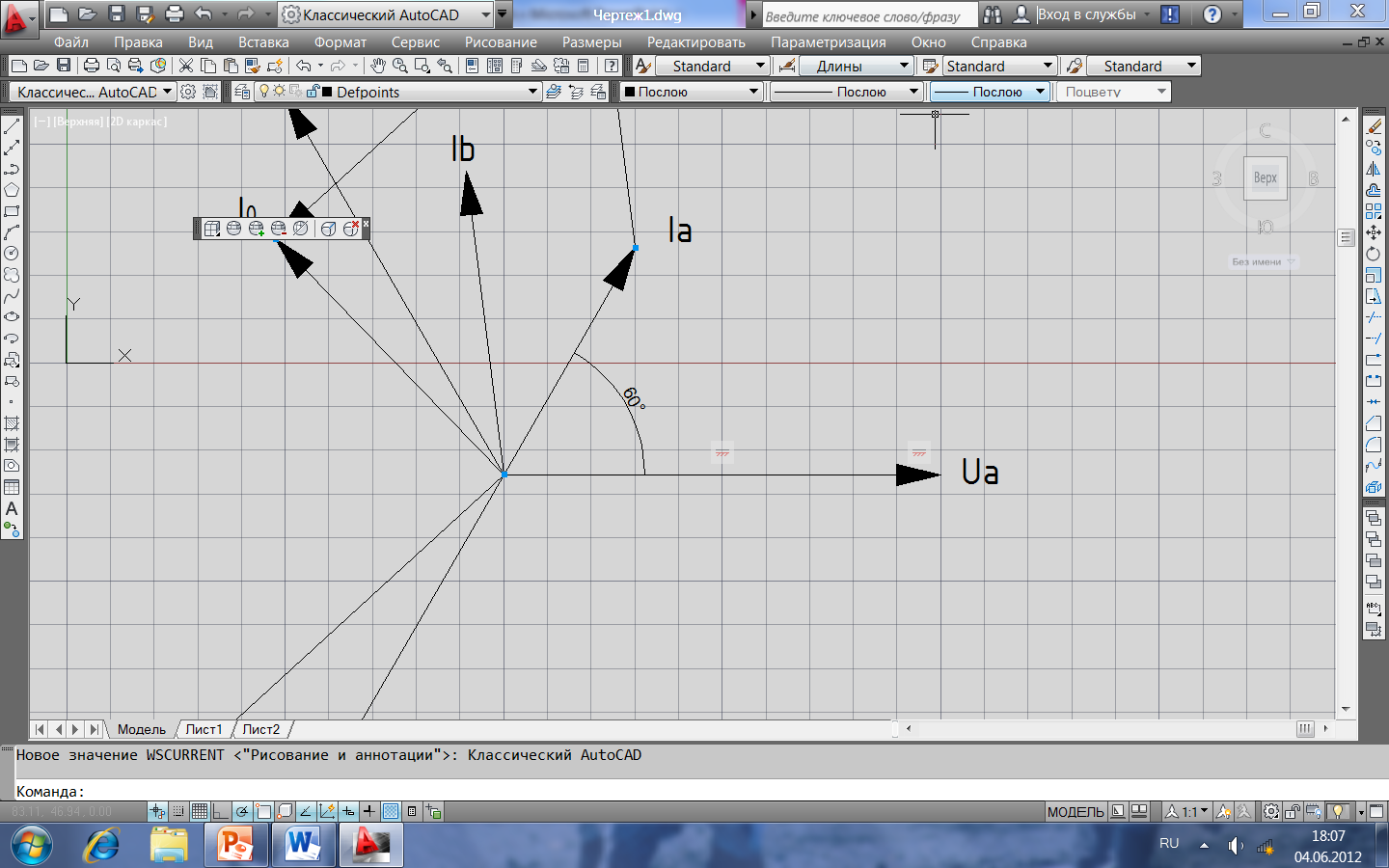 Этапы построения:
12. Нанесение размеров на чертеж
Этапы построения:
12. Нанесение размеров на чертеж

Выделить результирующий вектор
Проставить размер
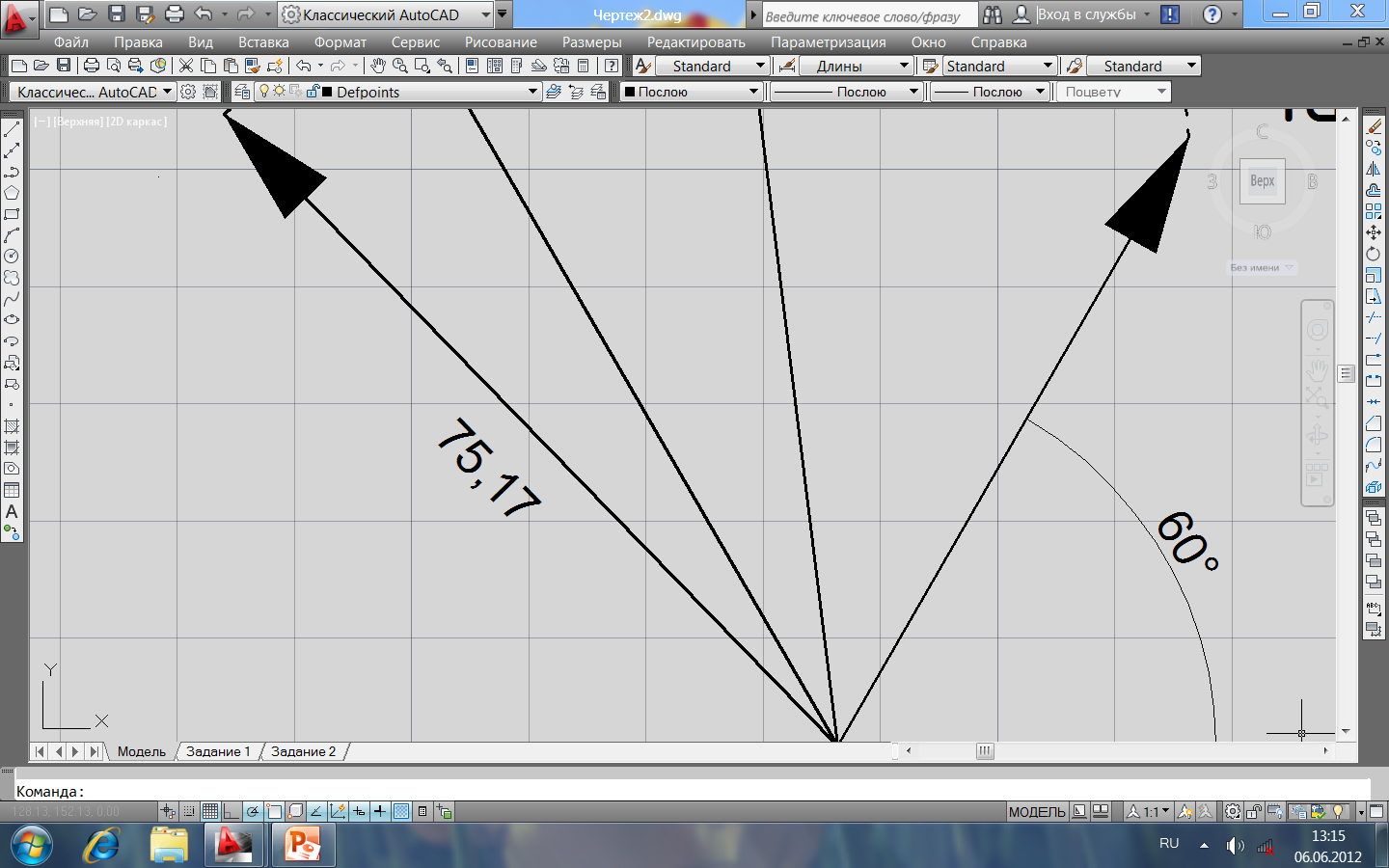 ????
Этапы построения:
13. Работа со слоями
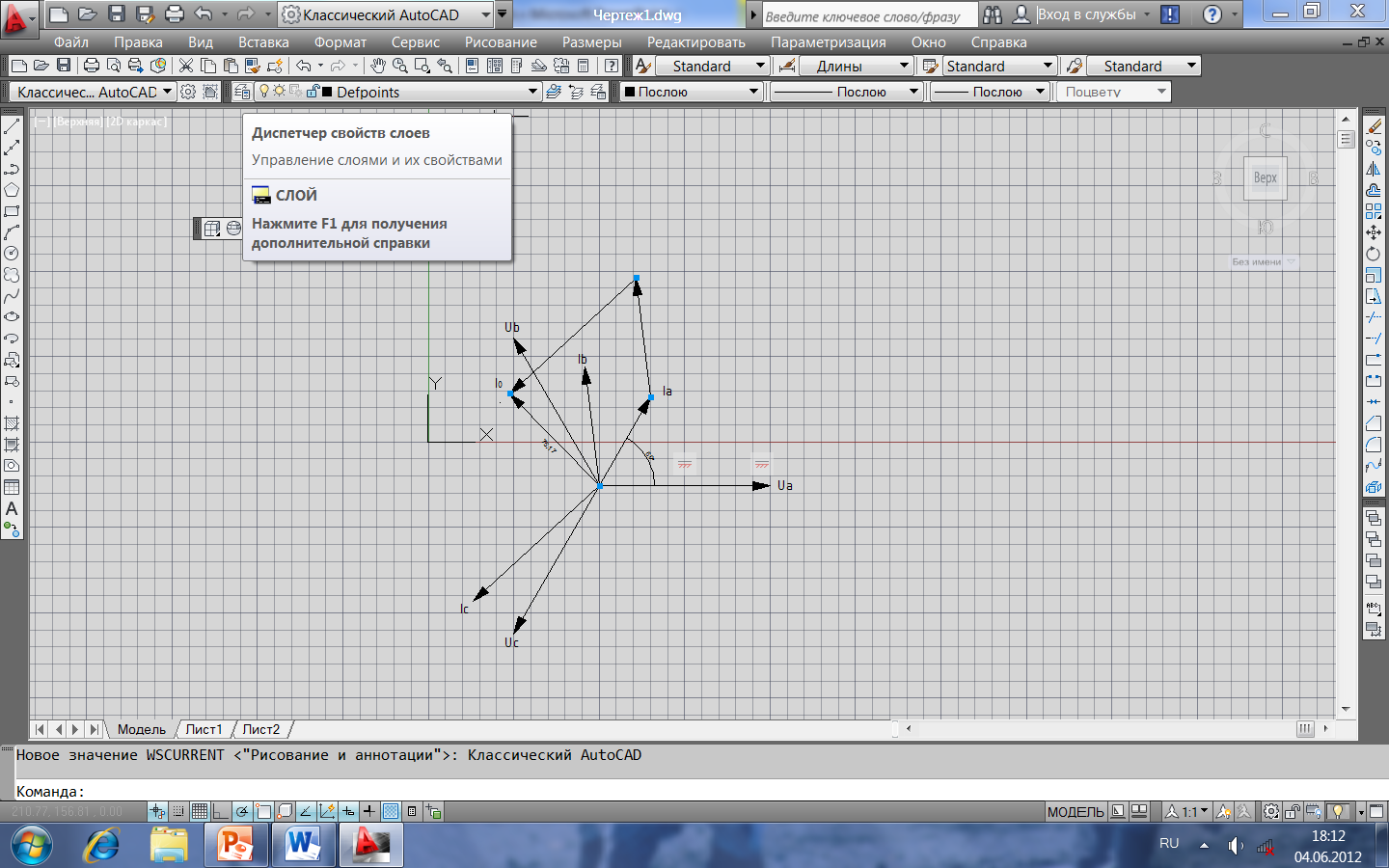 Этапы построения:
13. Работа со слоями
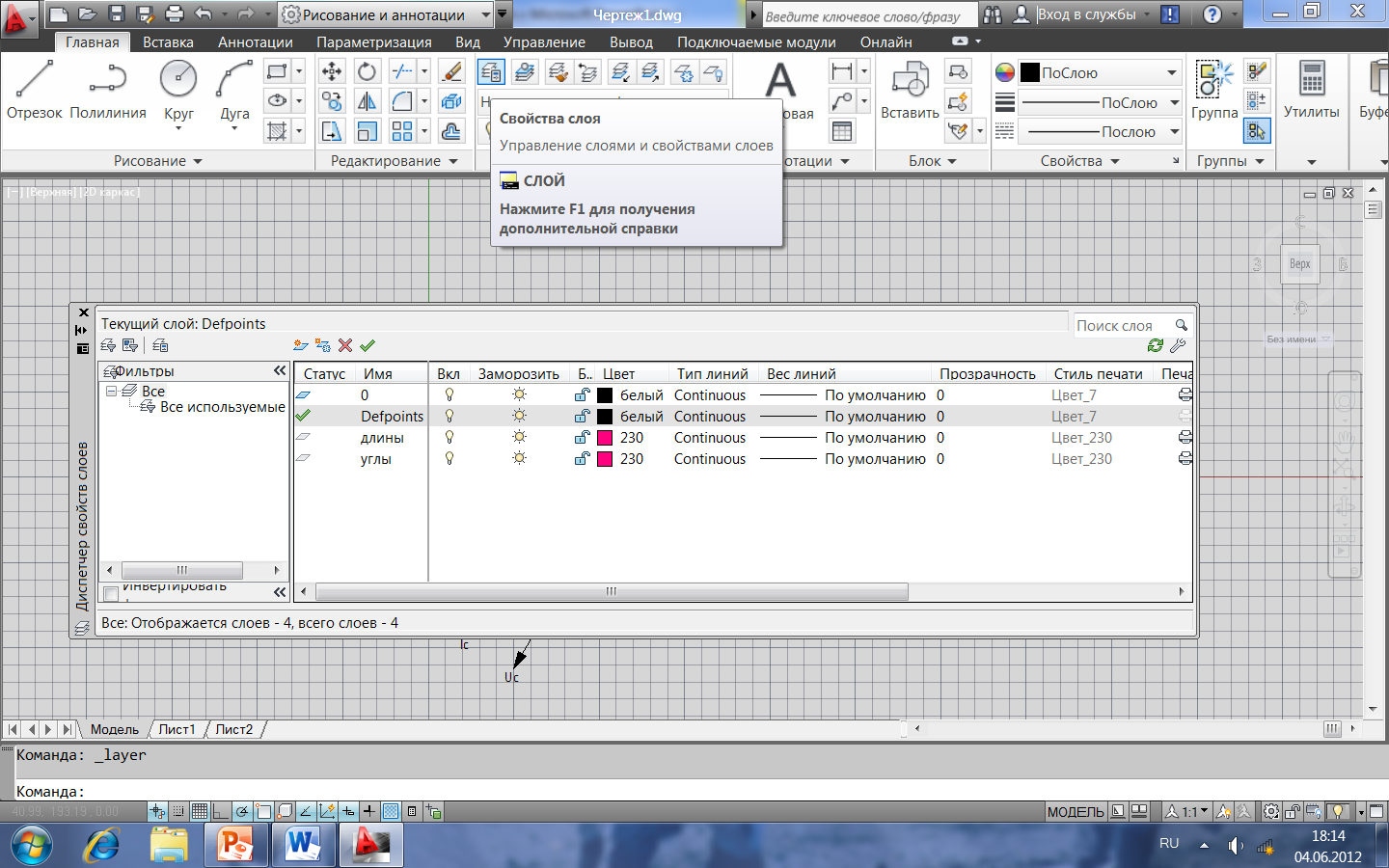 Этапы построения:
13. Работа со слоями

С помощью кнопки Создать слой            добавить следующие слои:
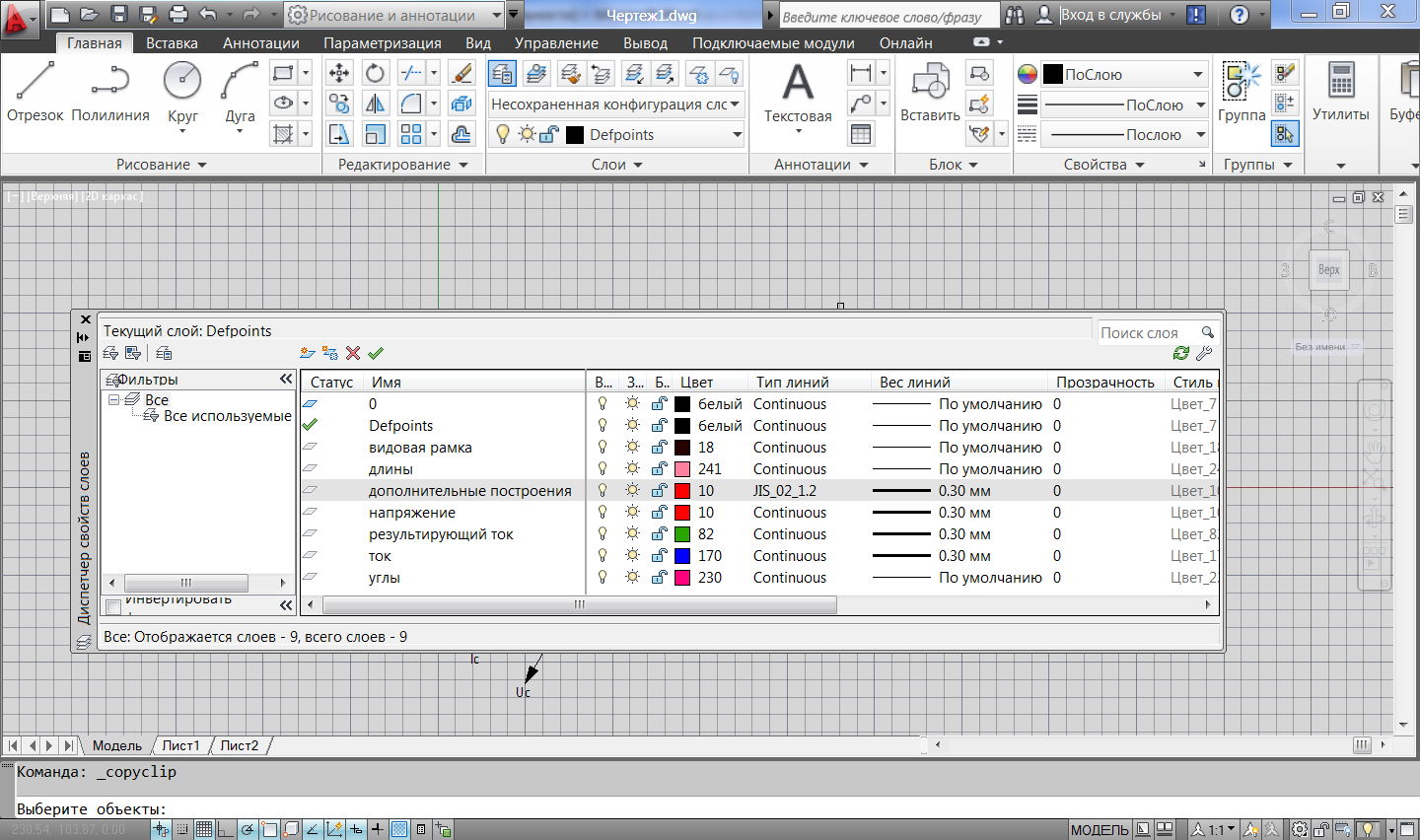 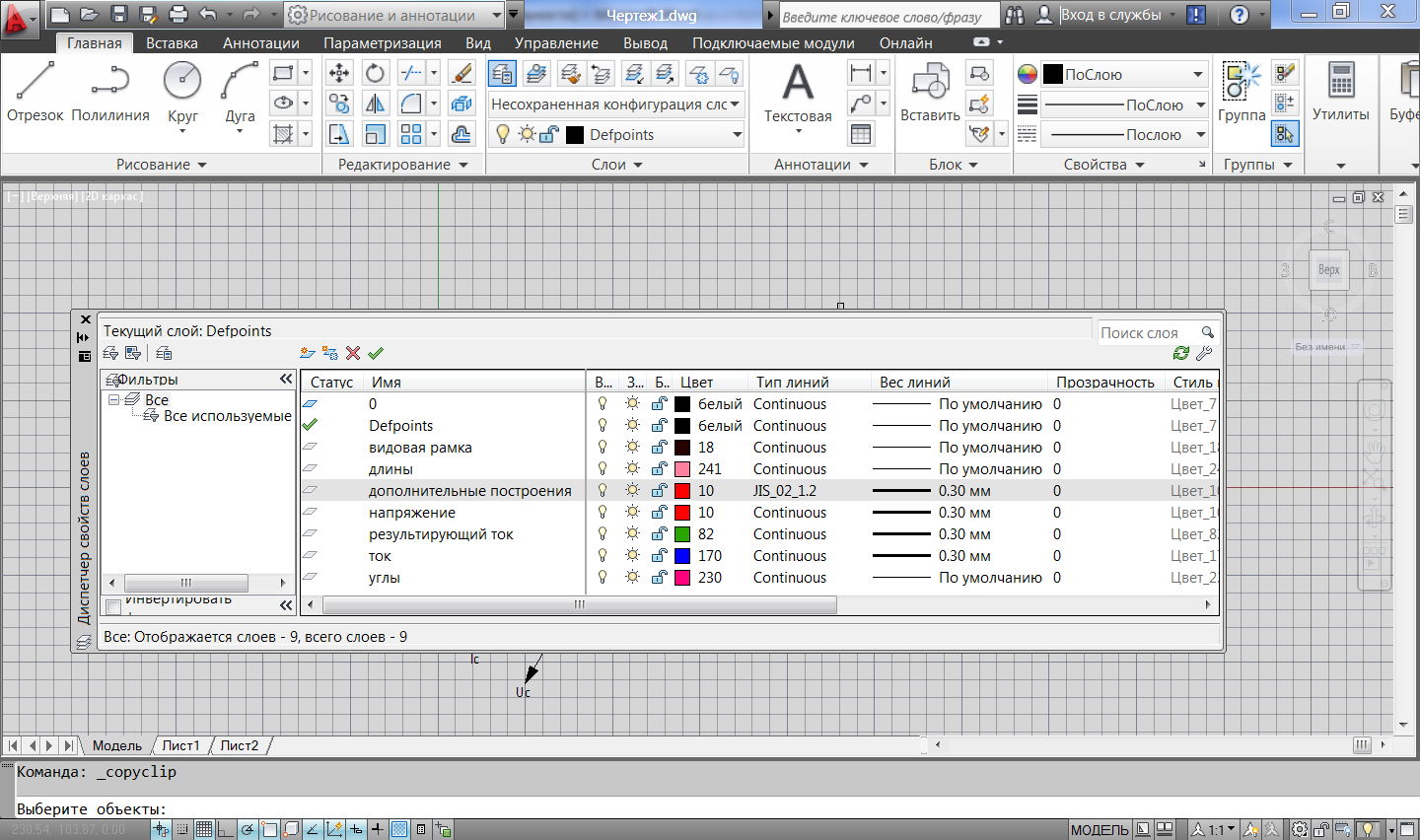 Этапы построения:
13. Работа со слоями
Перенести вектора на соответствующие им слои. 
Для этого:
Выделить нужные вектора
Кликнуть по кнопке Слои
Выбрать нужный слой
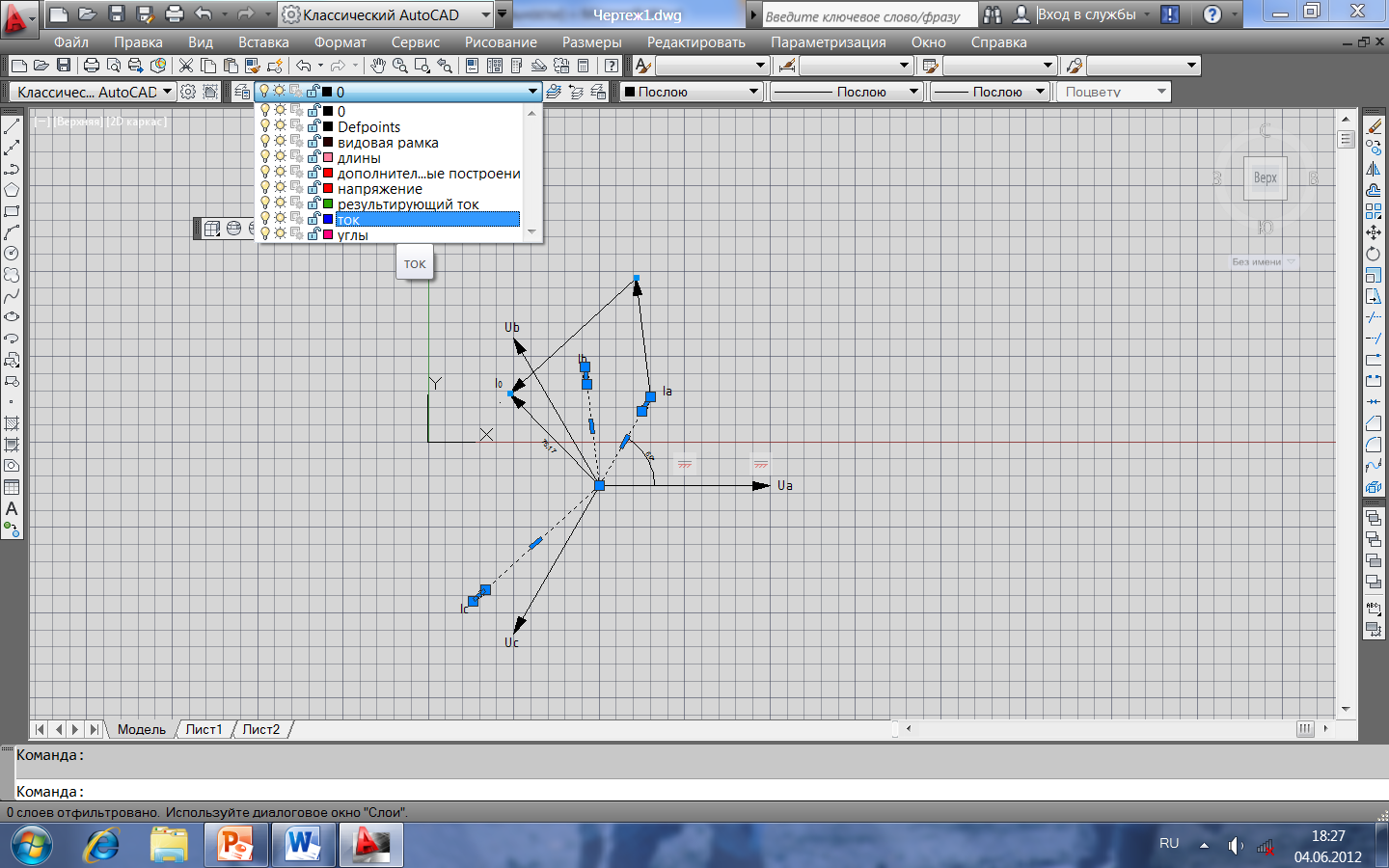 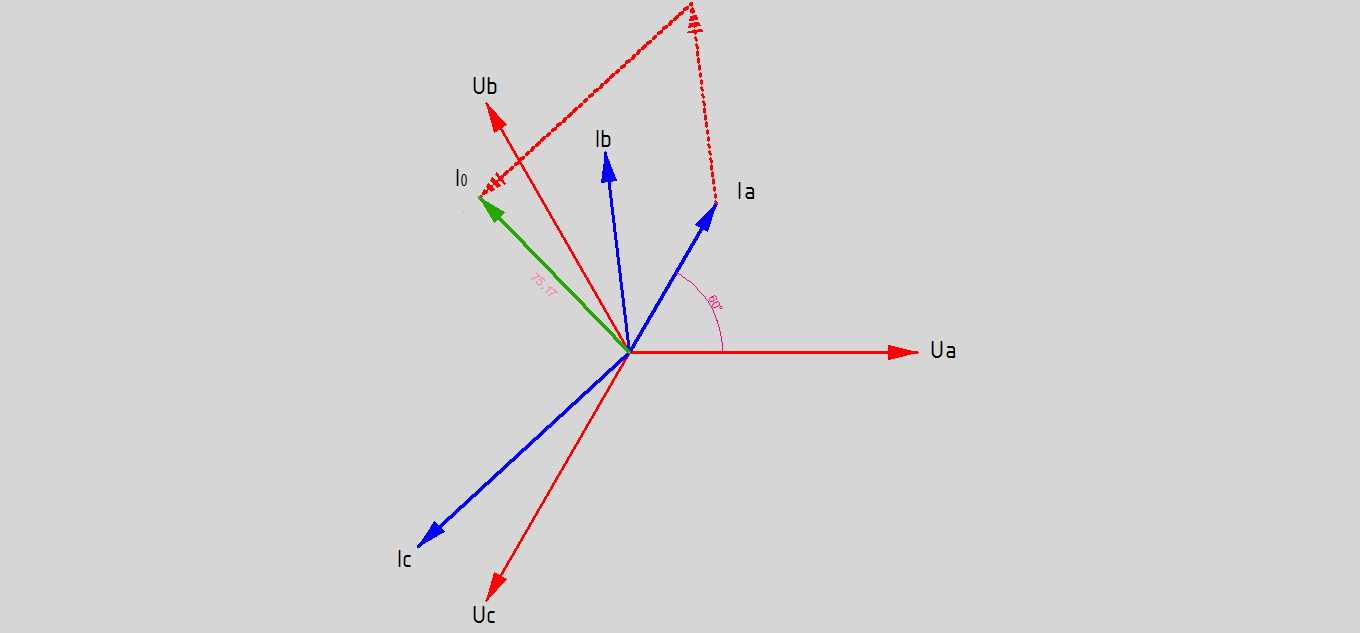 Этапы построения:
14. Работа в пространстве листа
Перейти на Лист с нужным заданием
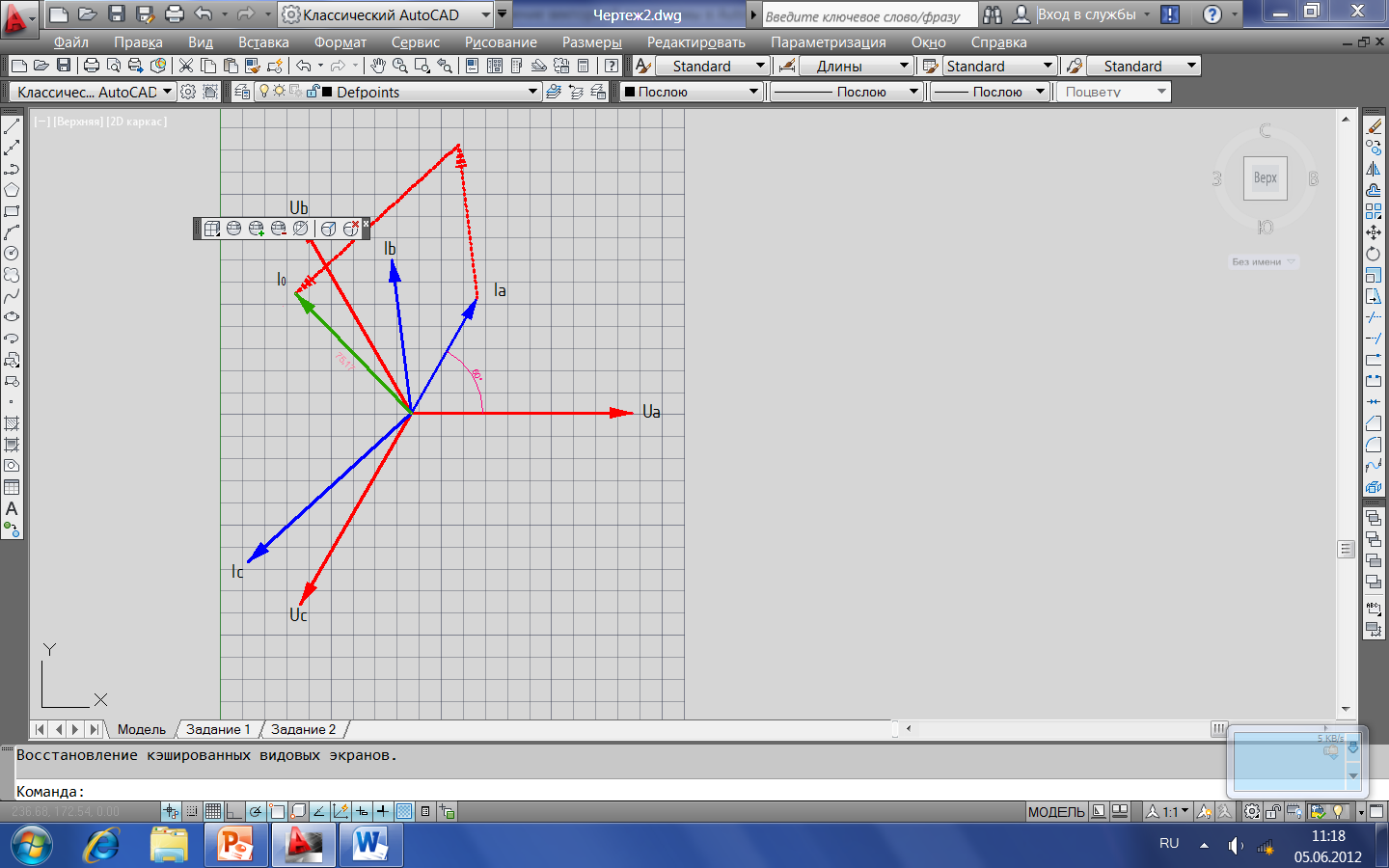 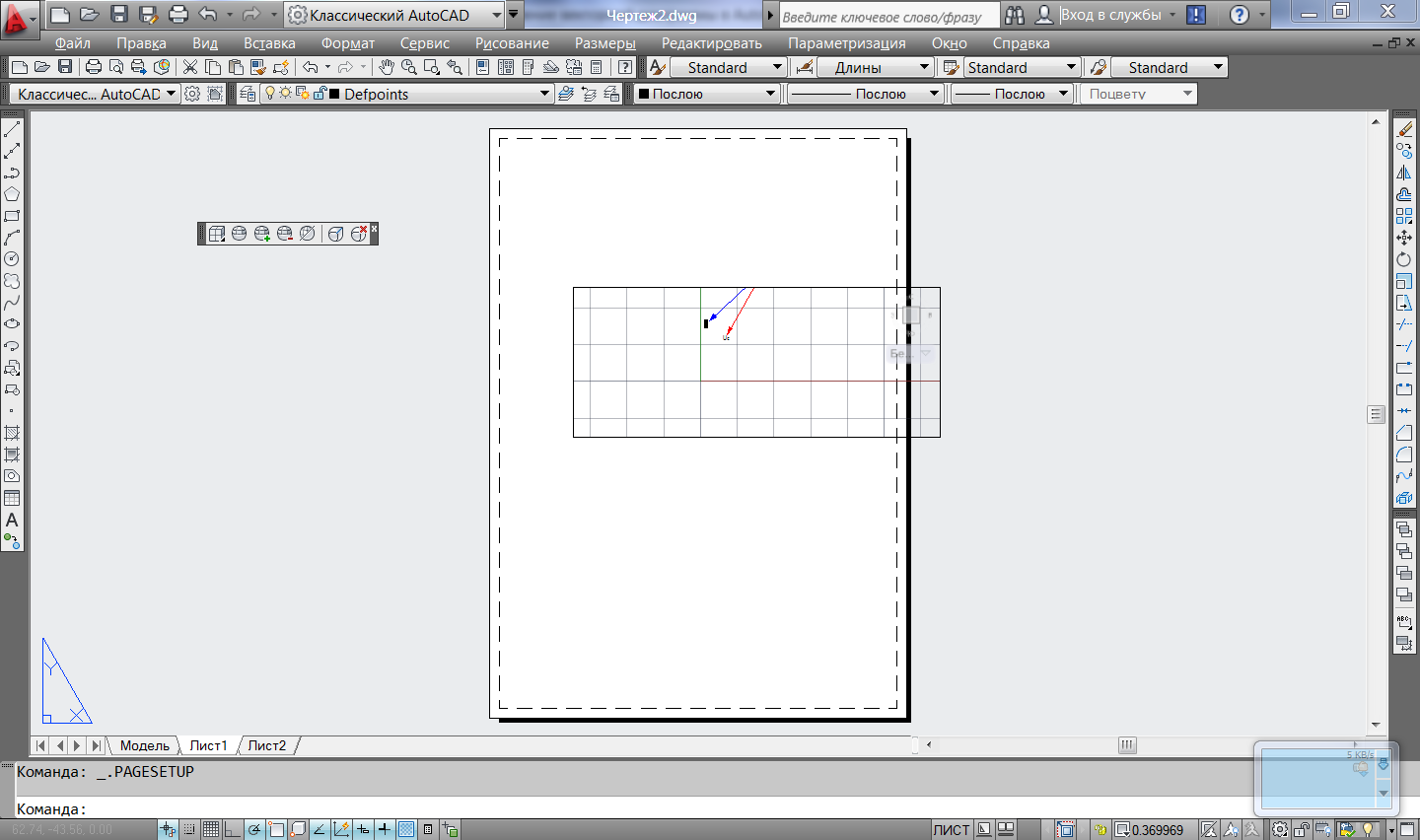 Этапы построения:
14. Работа в пространстве листа
В строке состояния щелкнуть кнопку Лист (надпись измениться на Модель).
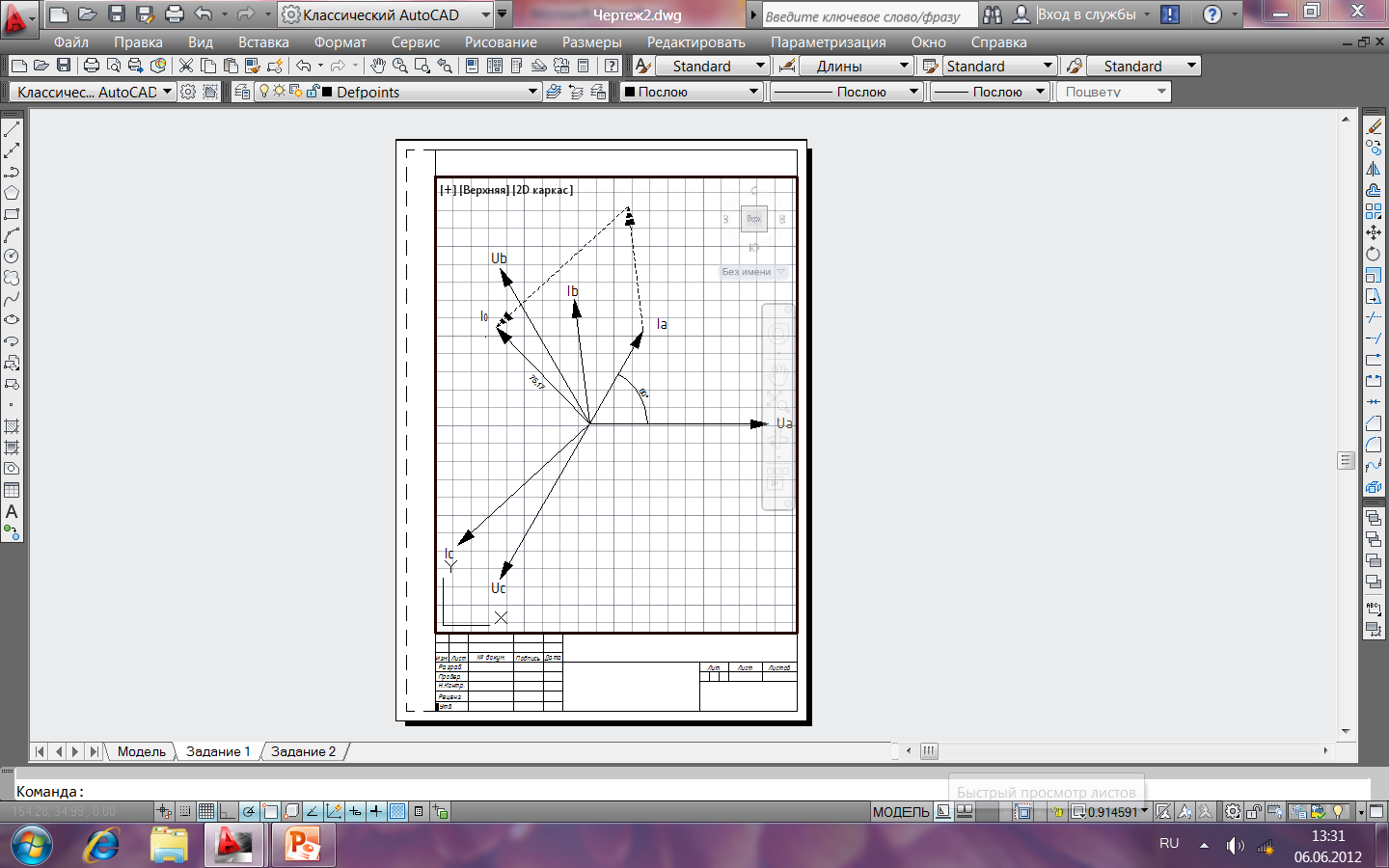 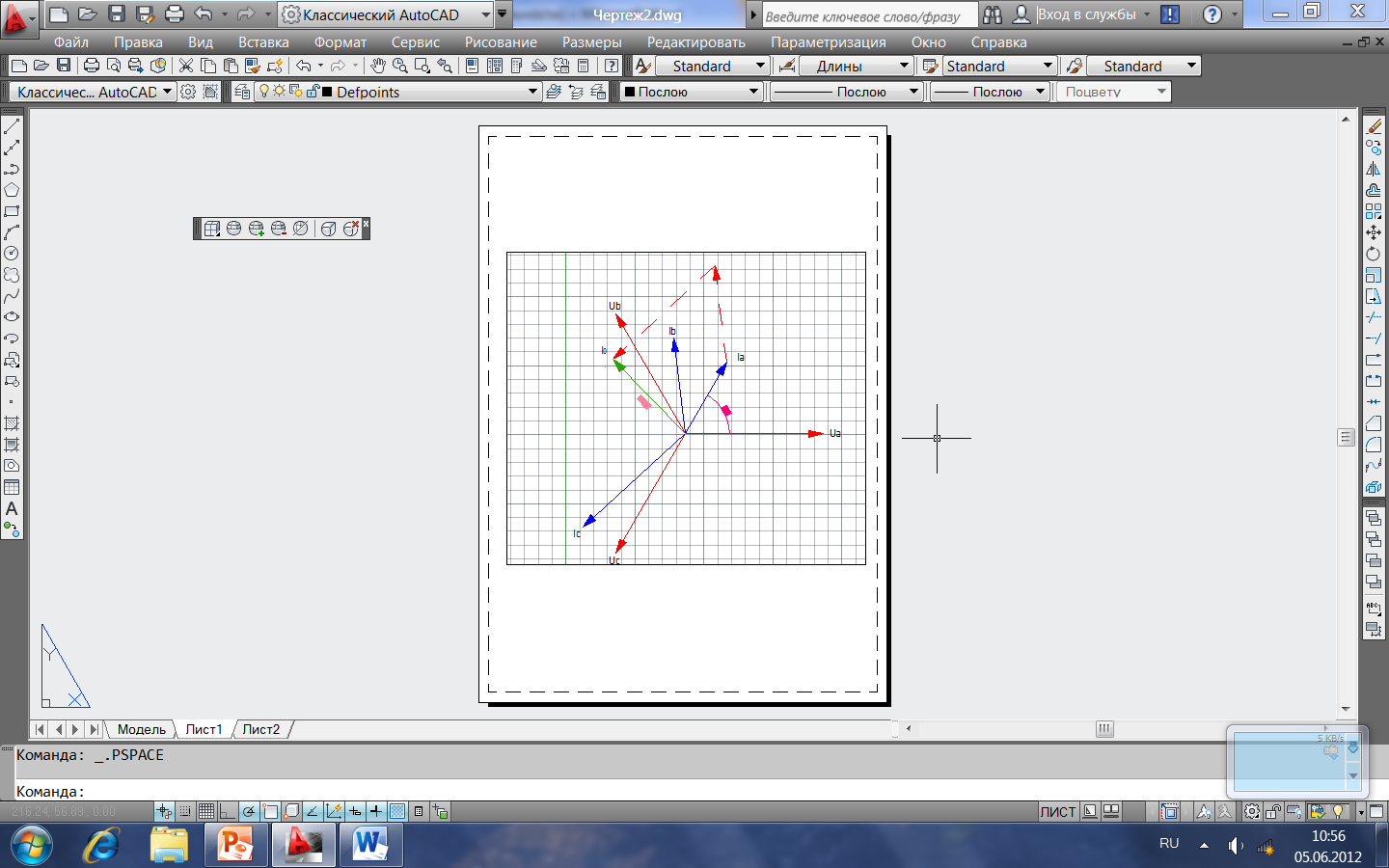 Этапы построения:
15. Работа в пространстве модели
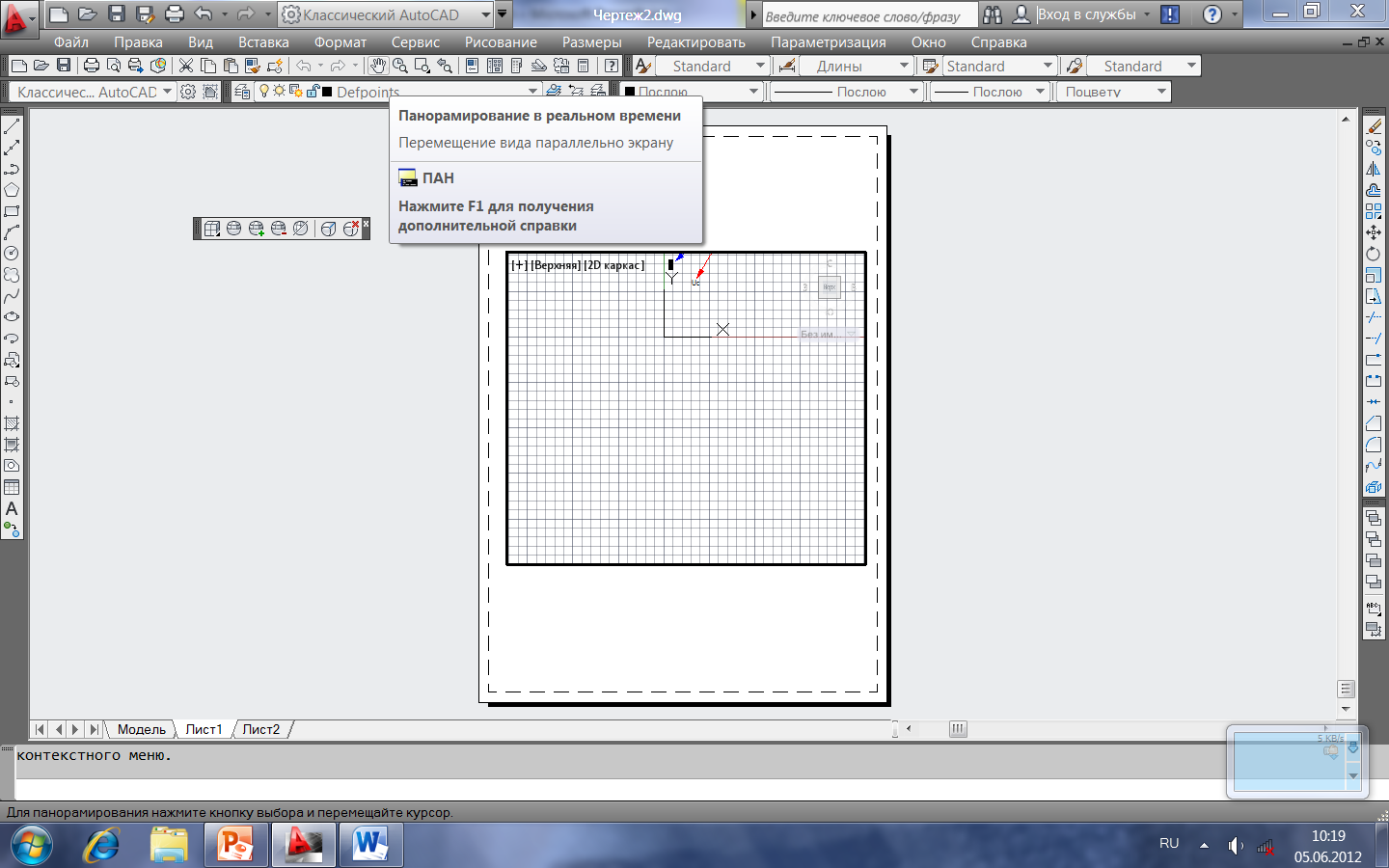 Этапы построения:
15. Работа в пространстве модели

С помощью панорамирования передвинуть построенный чертеж так, чтобы он умещался на лист
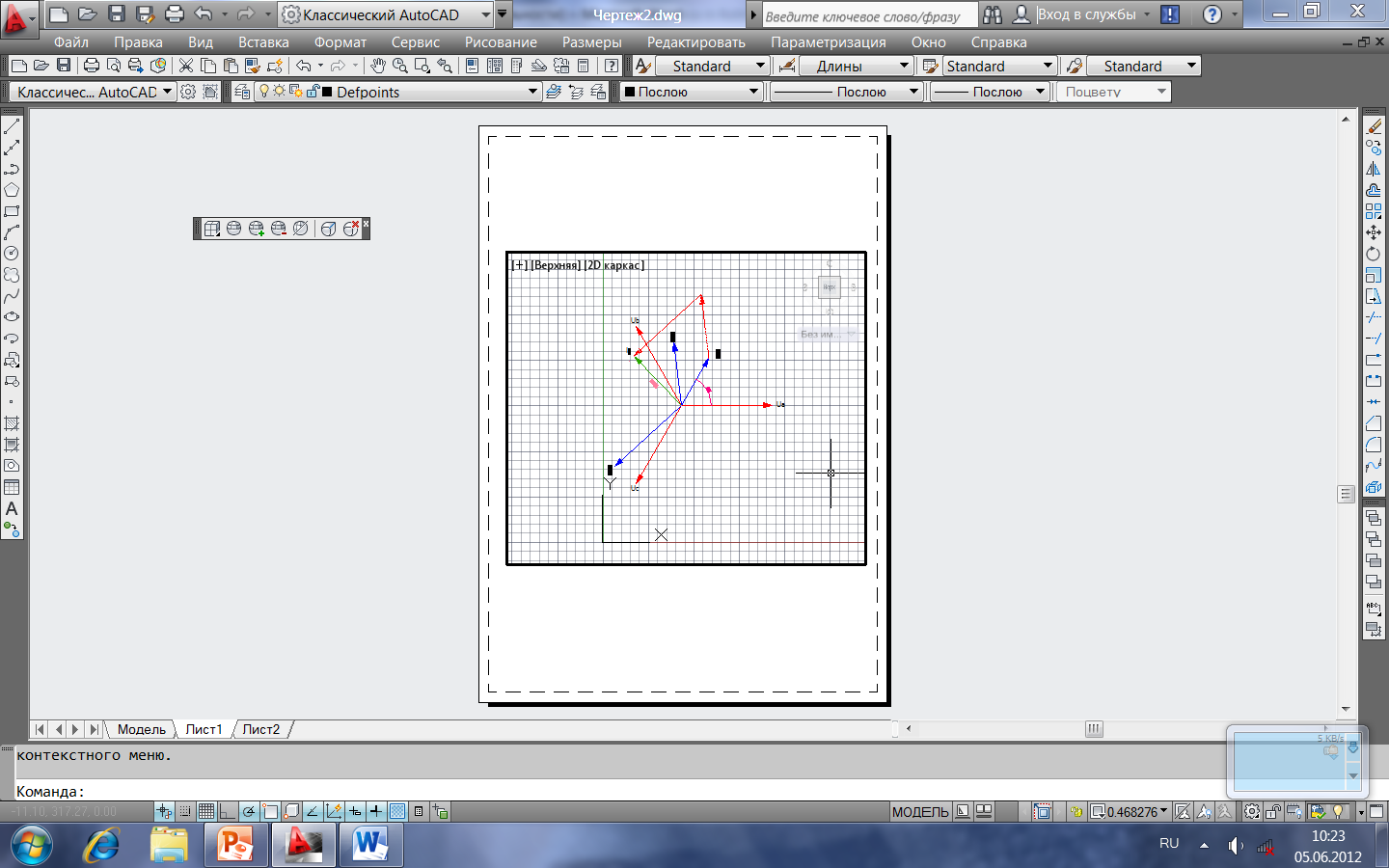 Этапы построения:
15. Работа в пространстве модели

Нажать на кнопку Масштаб видового экрана
Выбрать масштаб 1:1
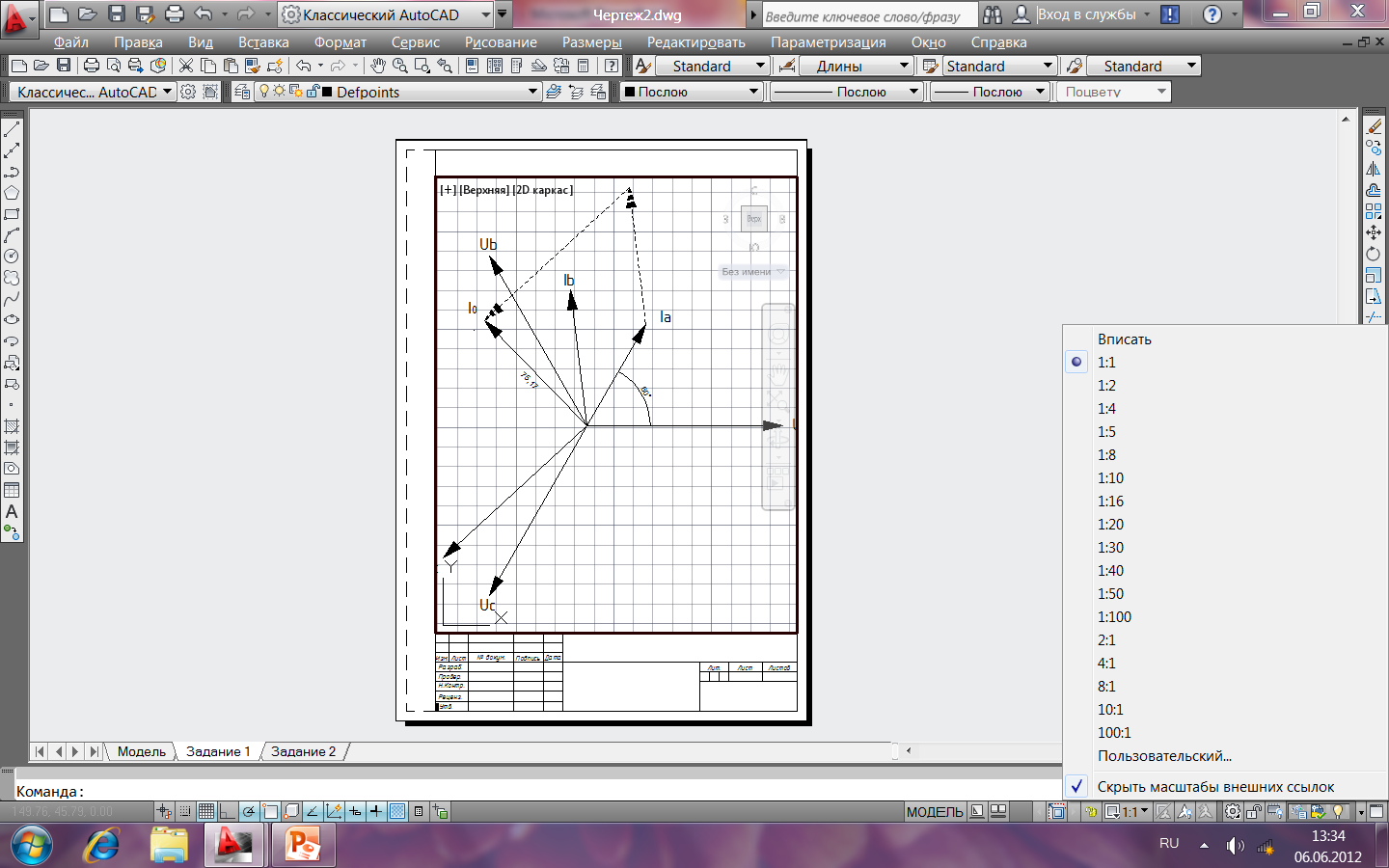 Этапы построения:
16. Работа в пространстве листа
Вернуться в пространство Лист
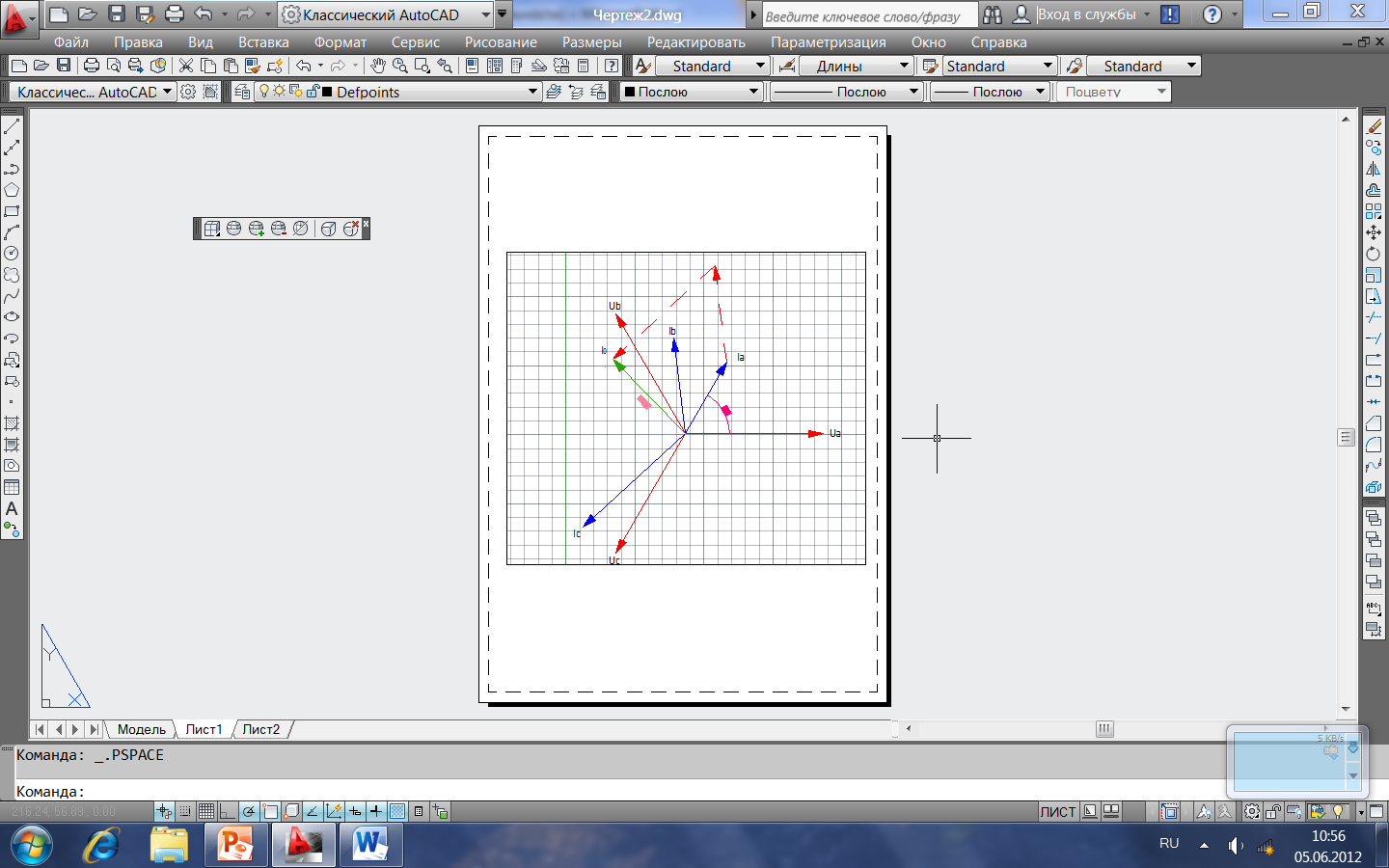 Этапы построения:
16. Работа в пространстве листа
Поместить видовую рамку на слой Видовая рамка 
Изменить свойства слоя Видовая рамка:
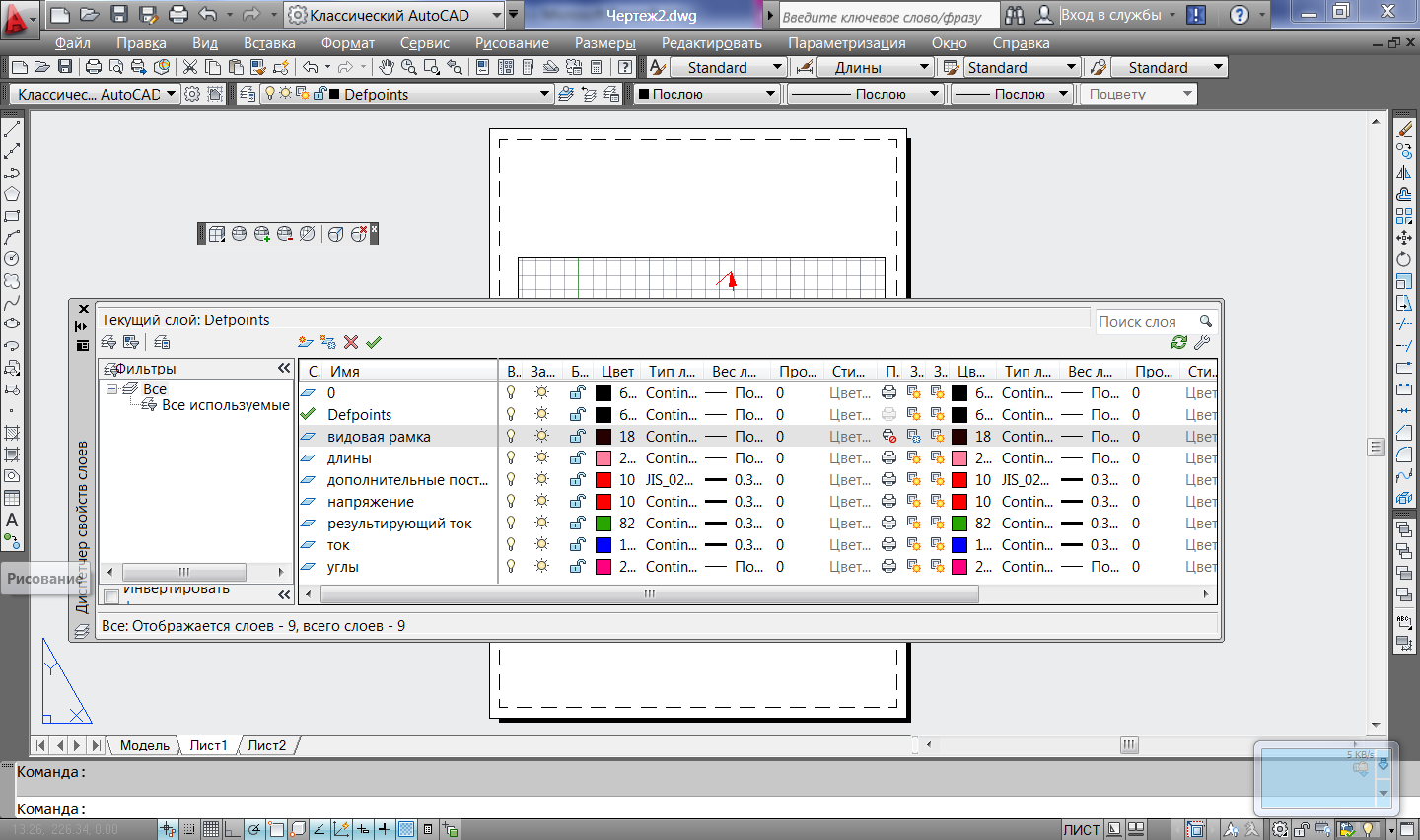 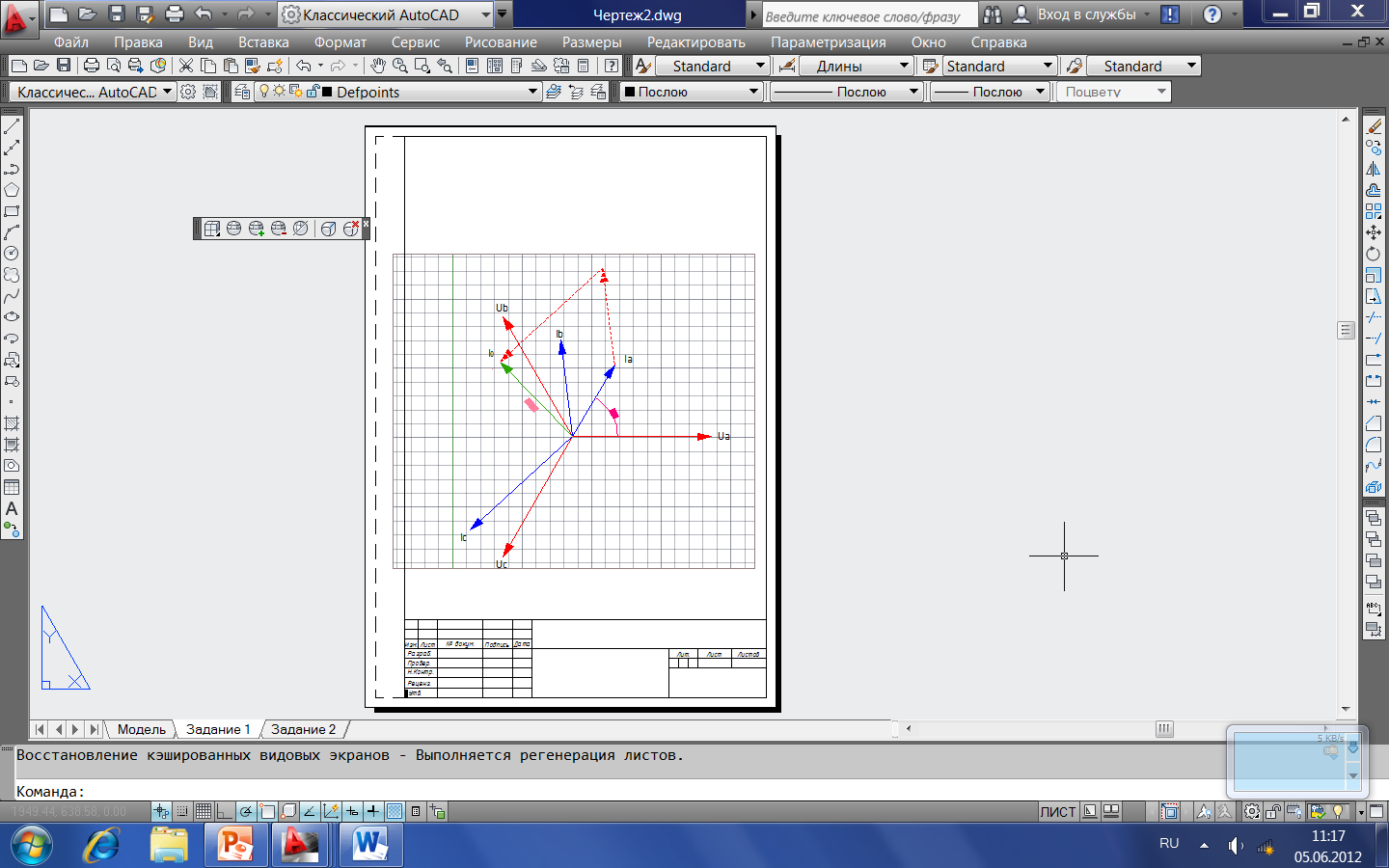 Этапы построения:
17. Печать выполненного чертежа
Кликнуть правой кнопкой мыши по ярлыку листа 
 Выбрать пункт Печать
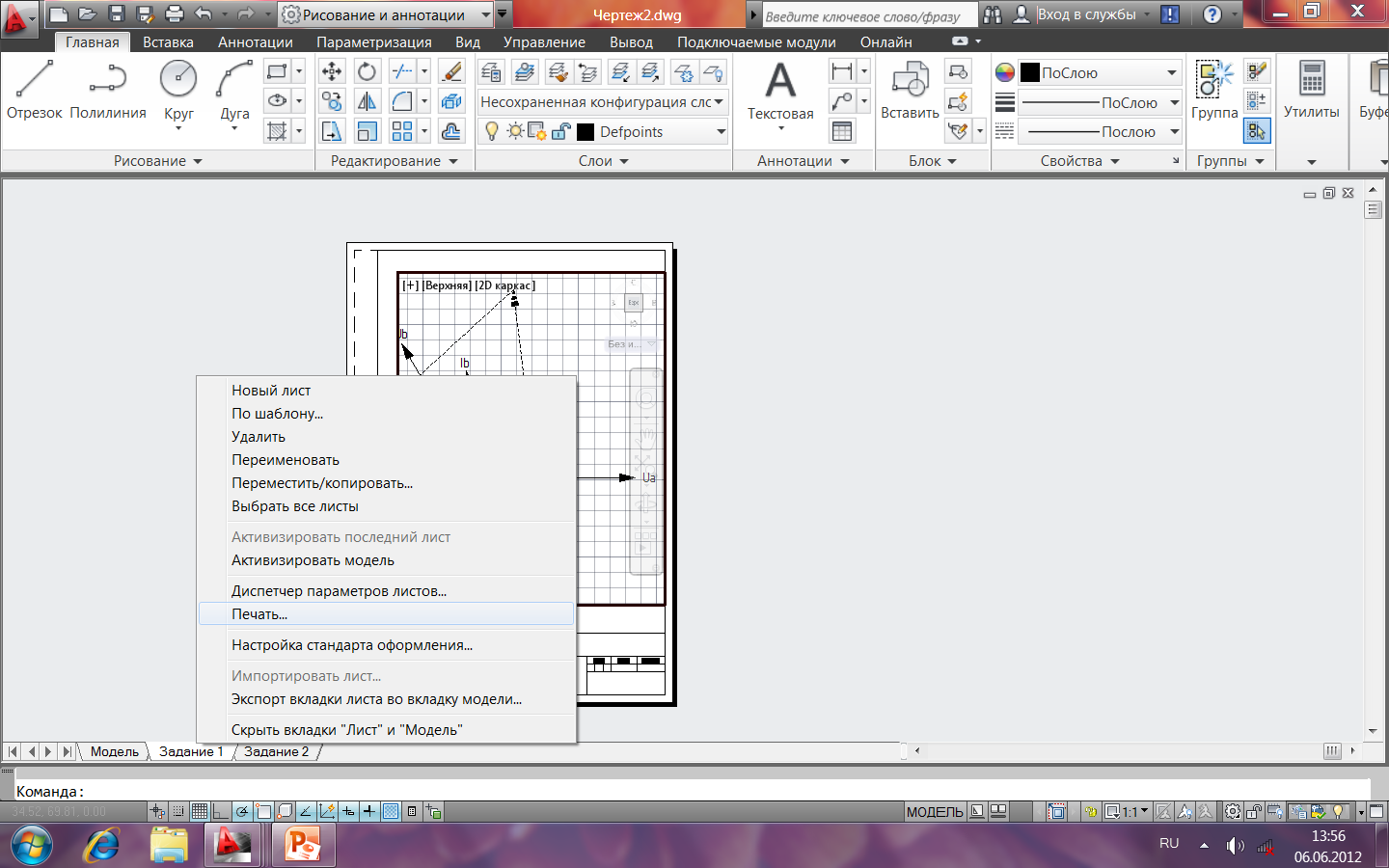 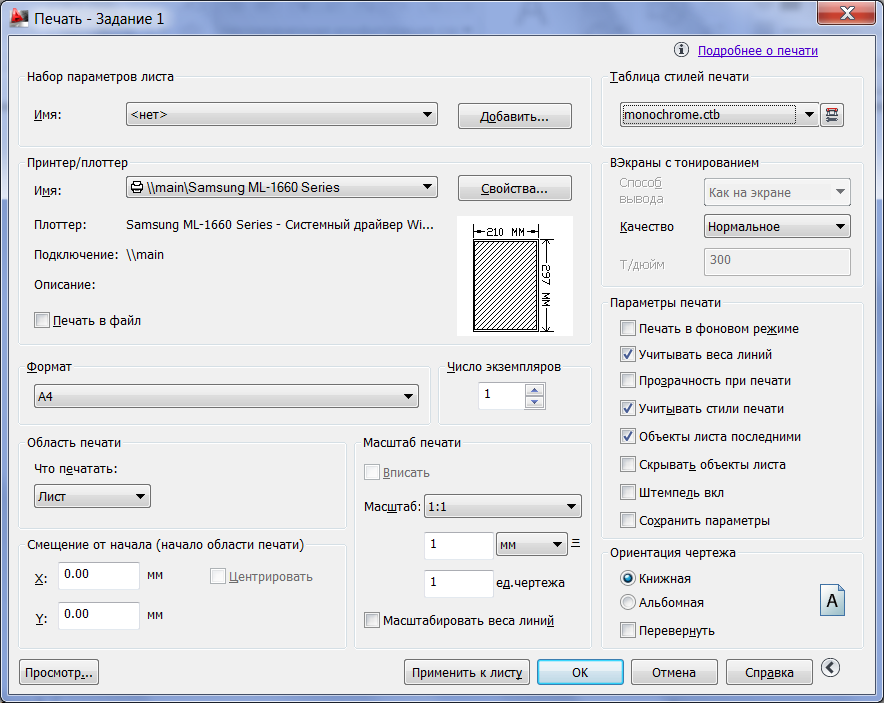